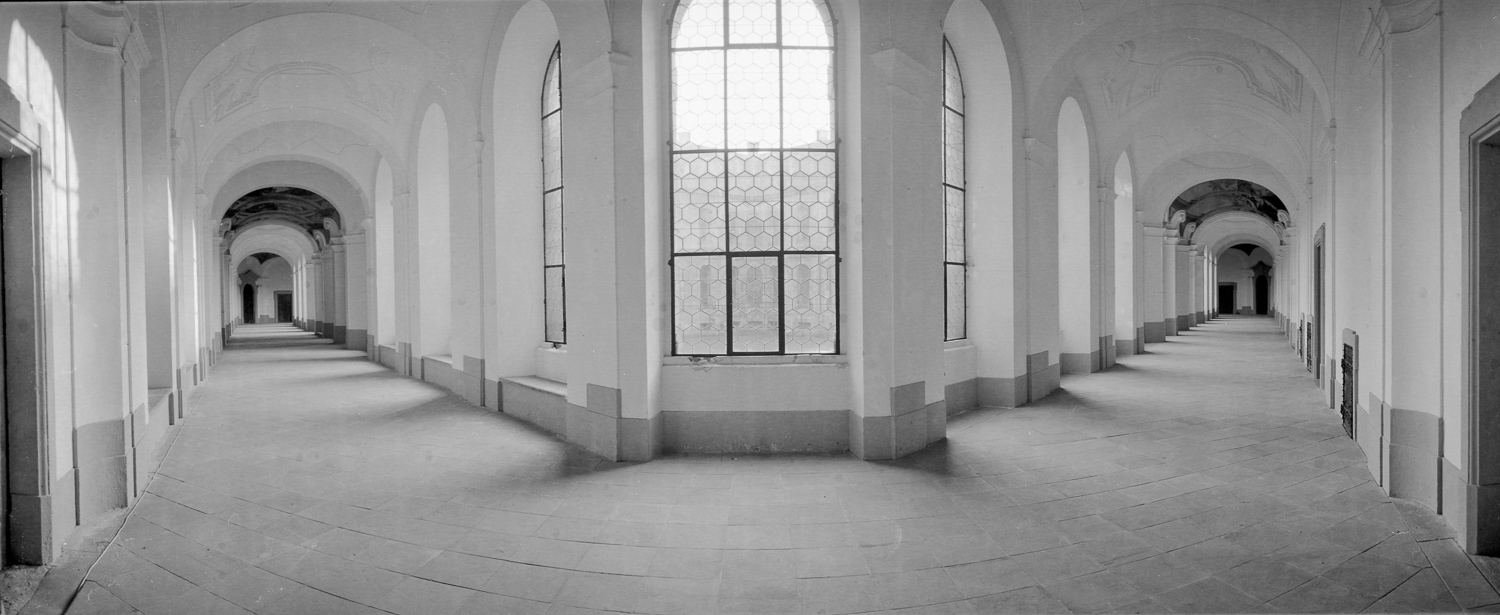 Architektura a posvátný prostor
RLB273
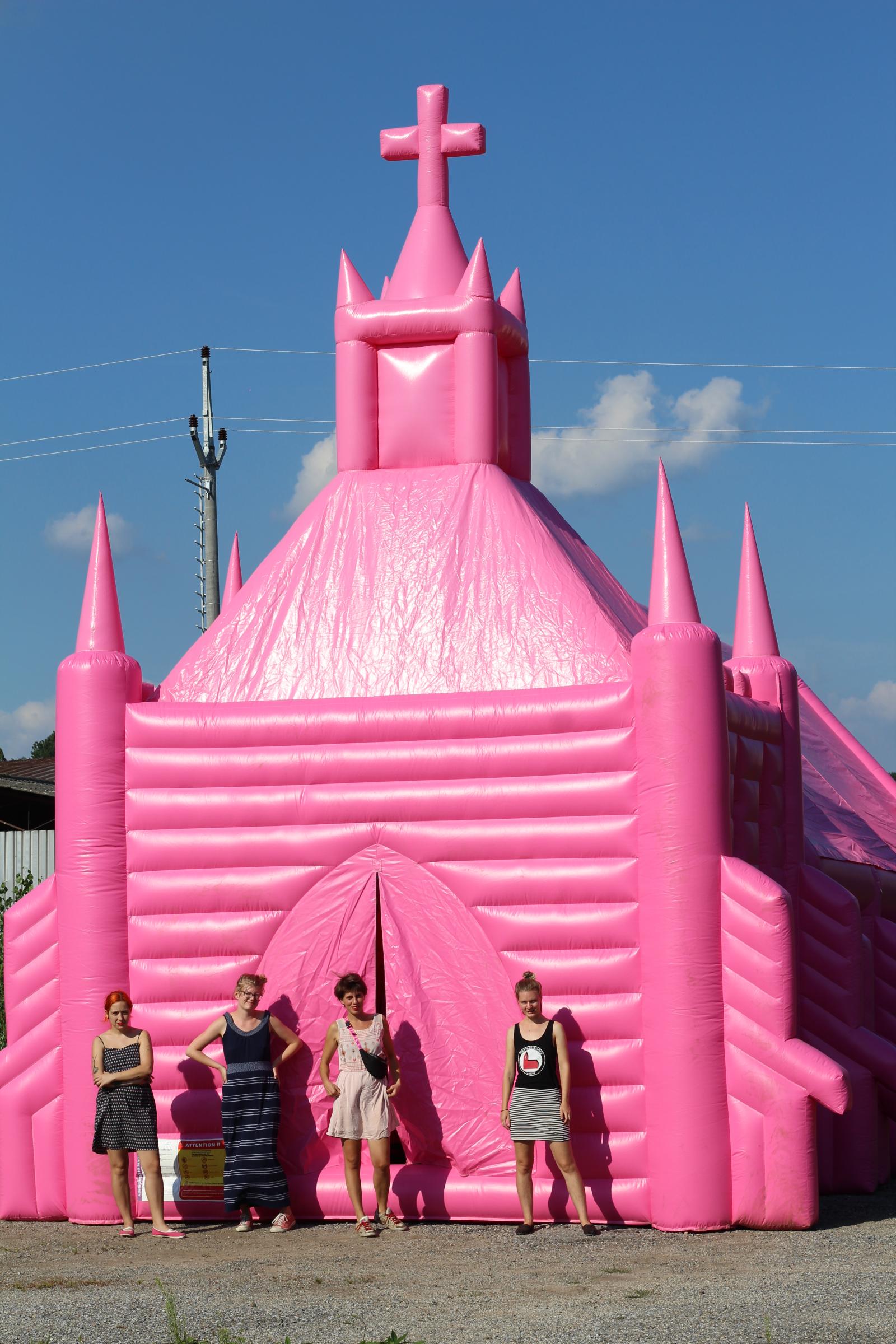 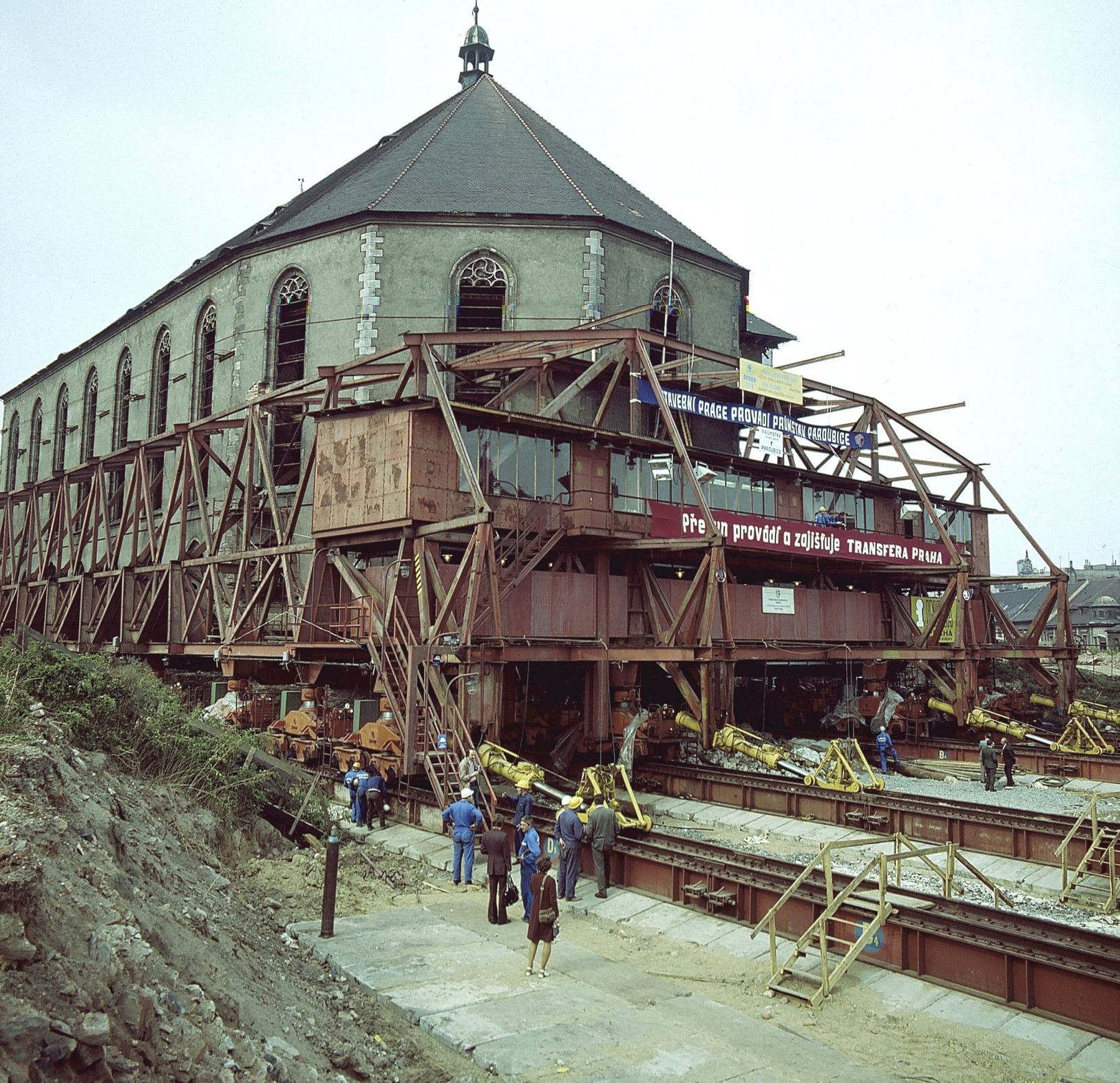 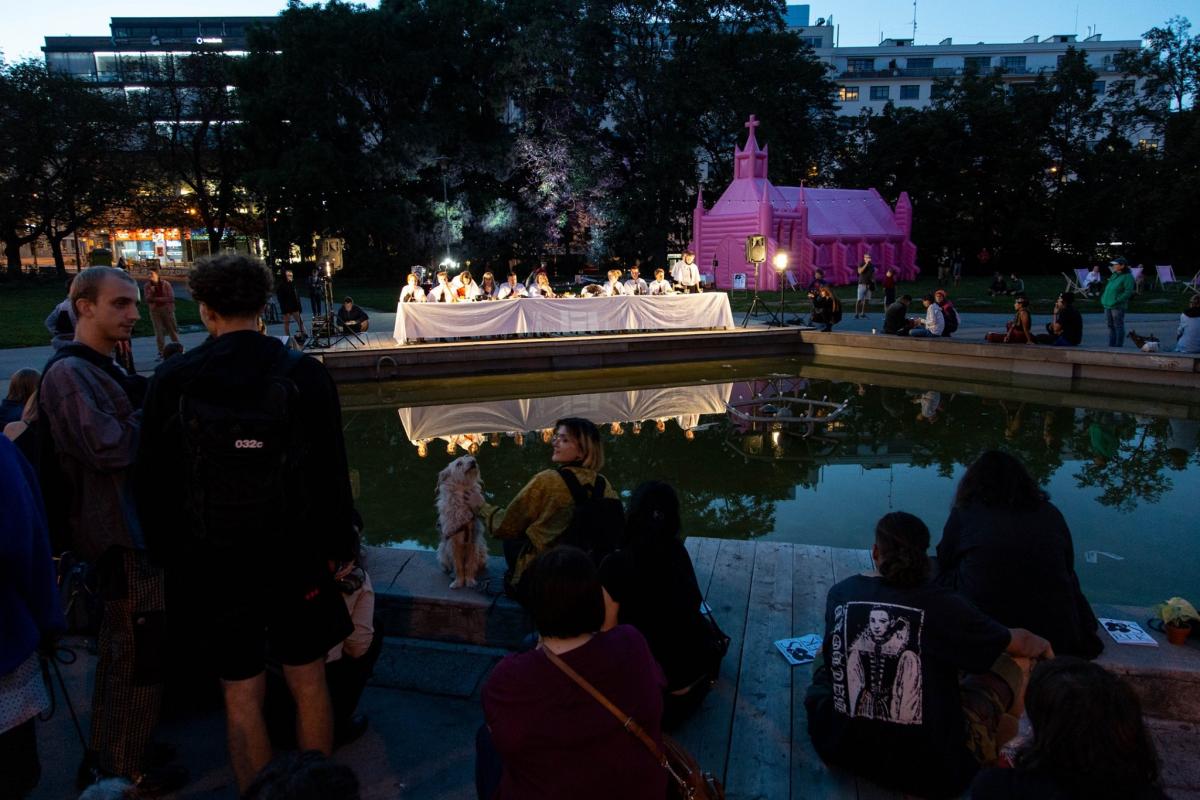 Teologie kostela
Metafora chrámu: Ježíš jako úhelný kámen
Vztah mezi schránkou (budova) a obsahem (Bůh, shromáždění)
Je lepší modlit se v kostele?
Augustýn: Bůh je illocalis (bez místa, mimo místo) 
Ecclesia & ecclesia
aula, basilica, domus Dei, dominicum, fabrica, locus, templum 
oikia kyriaké (dům náležející pánu), kyriakon (to, co je Páně)
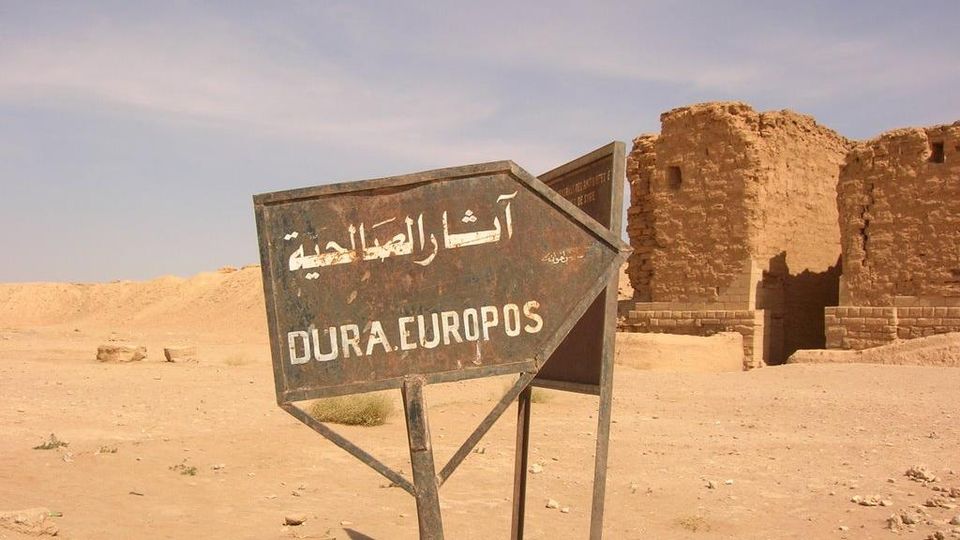 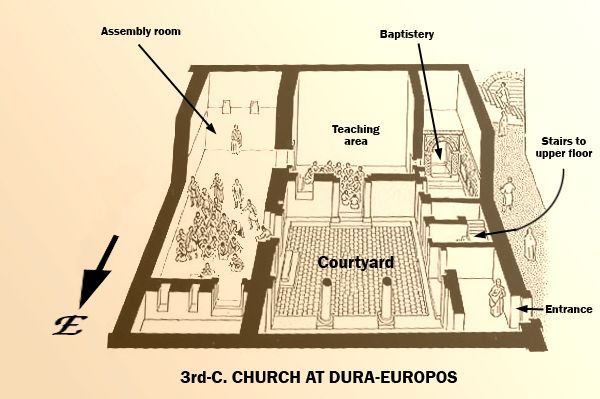 Rané křesťanství
domuc ecclesiae (Dura Europos, 3. stol)
aula ecclesiae 
bazilika
bazilika
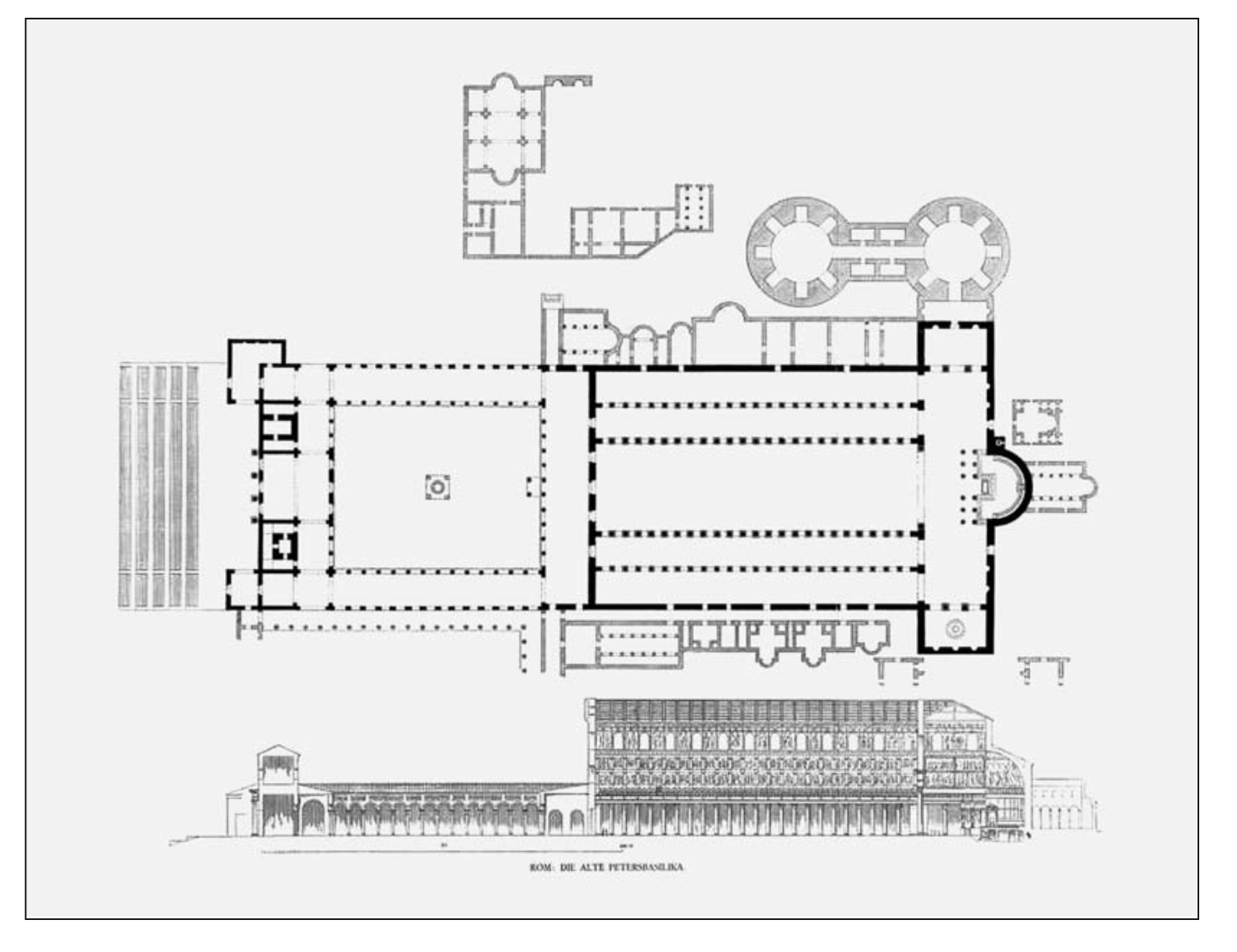 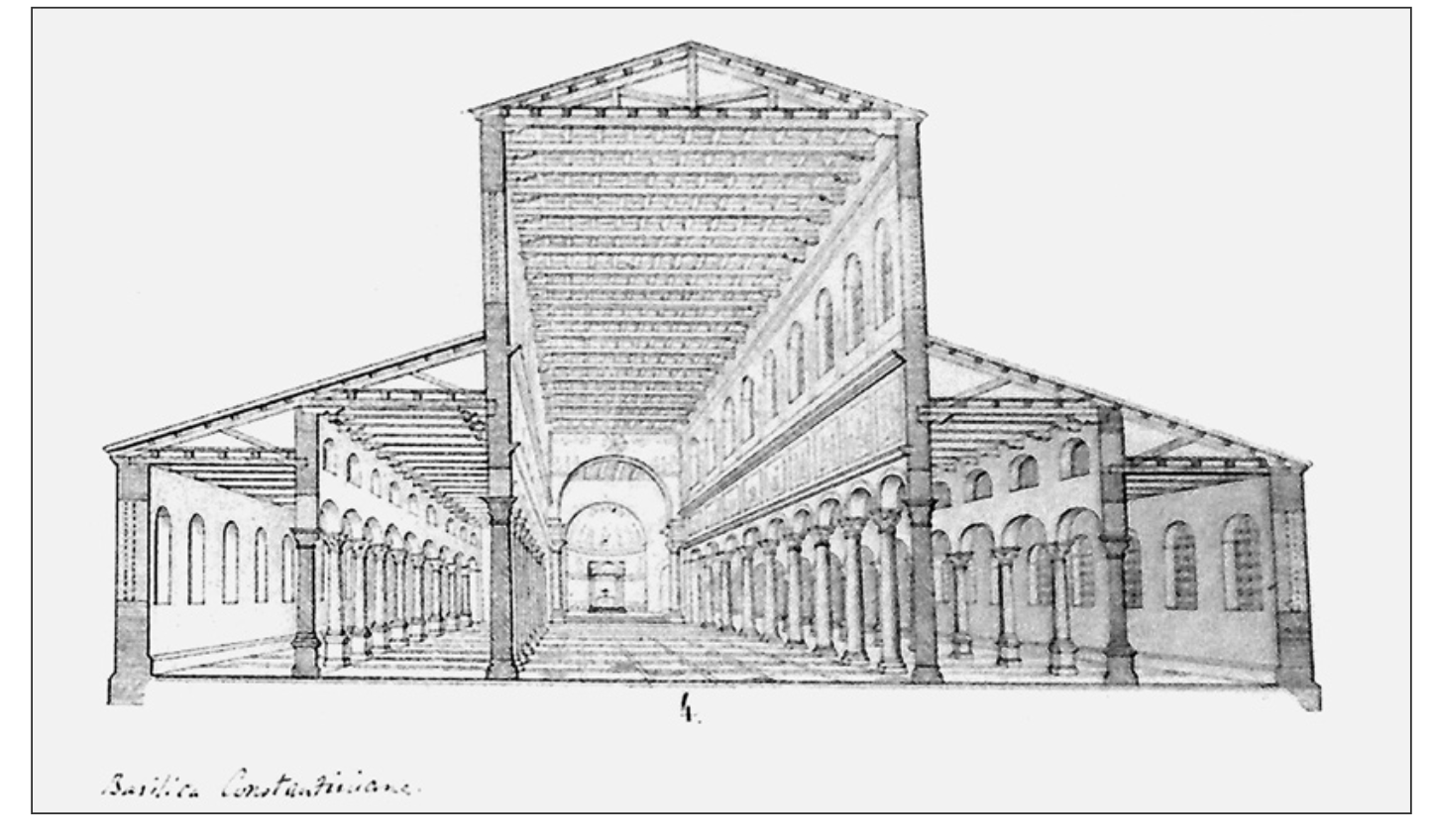 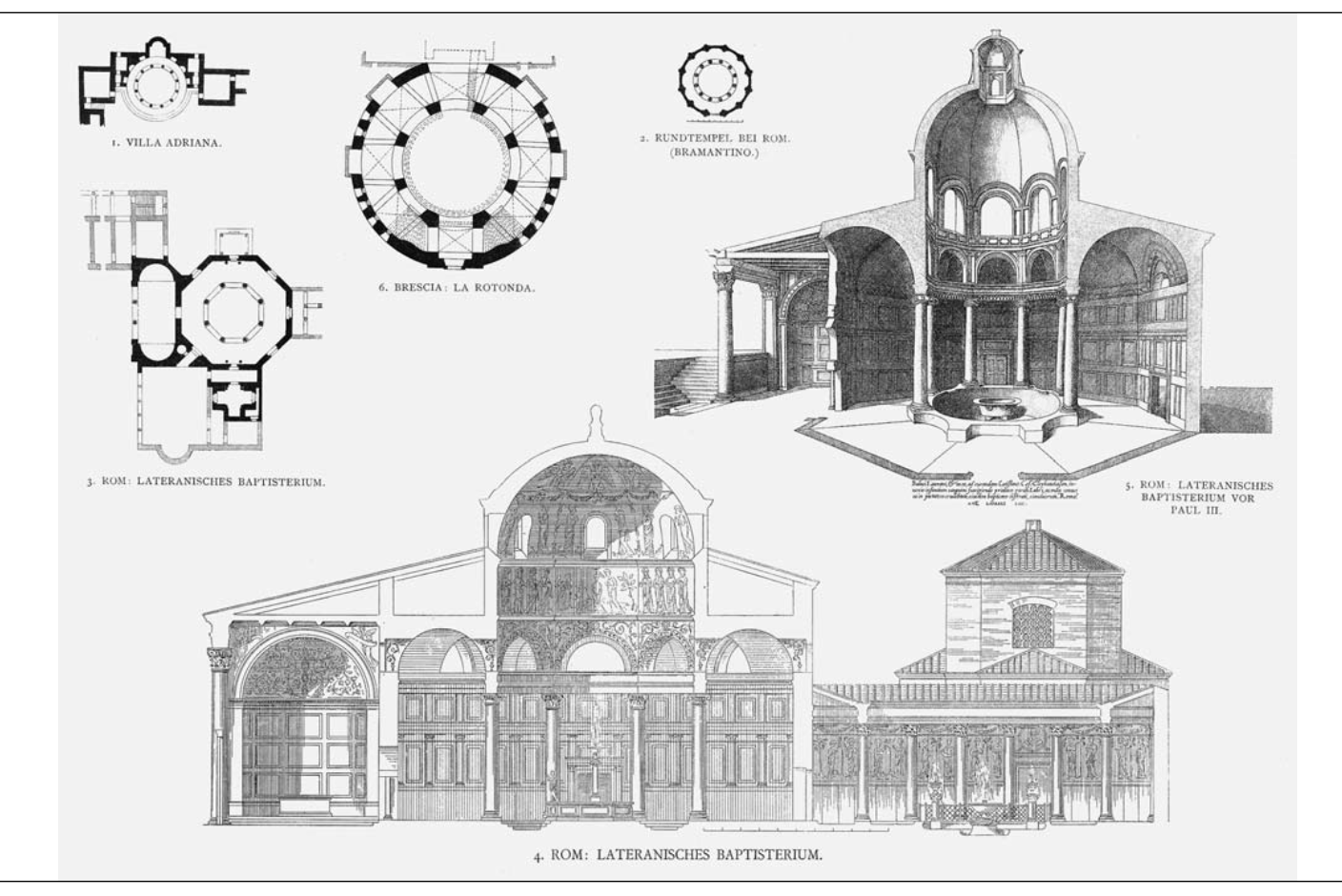 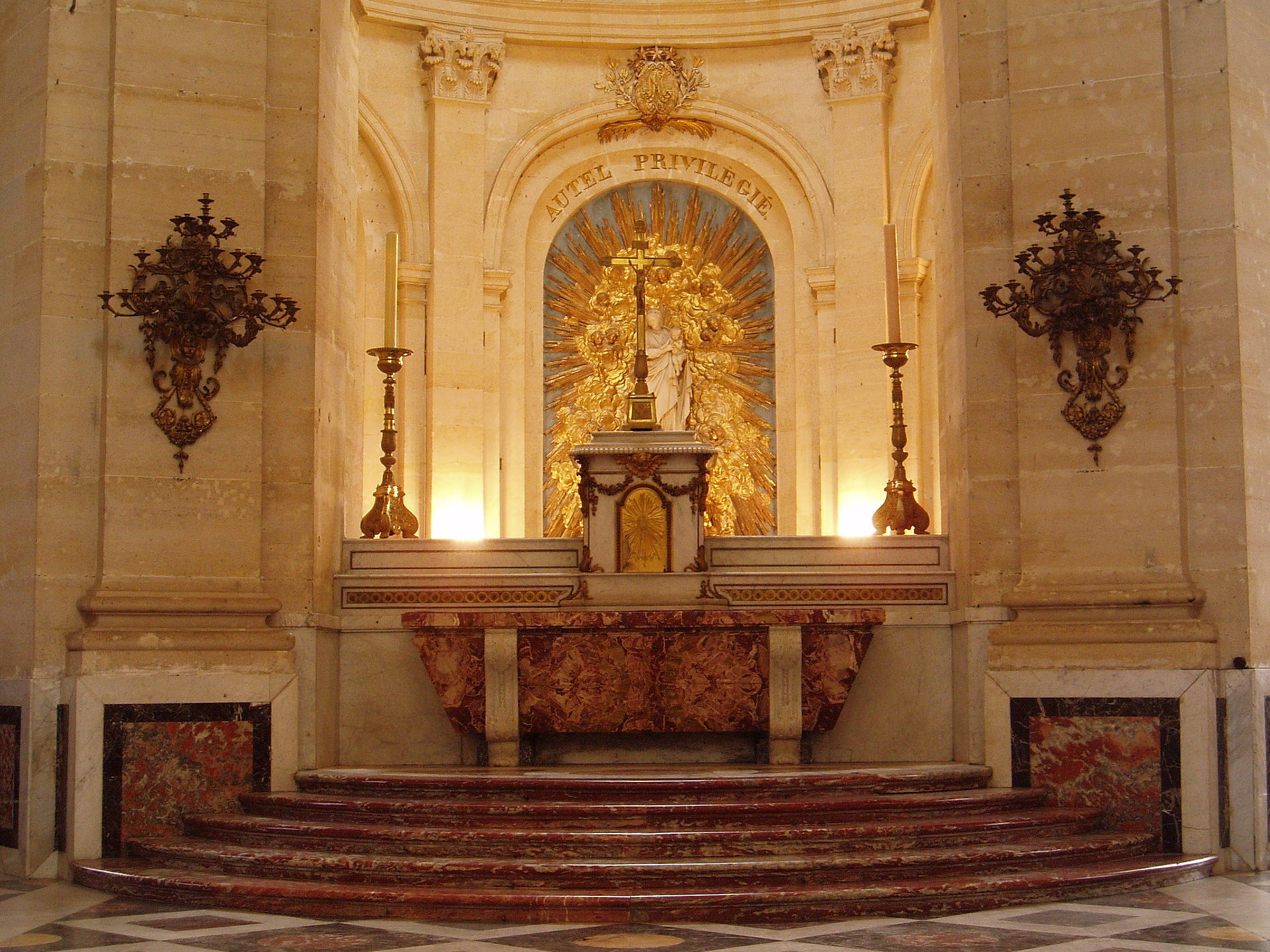 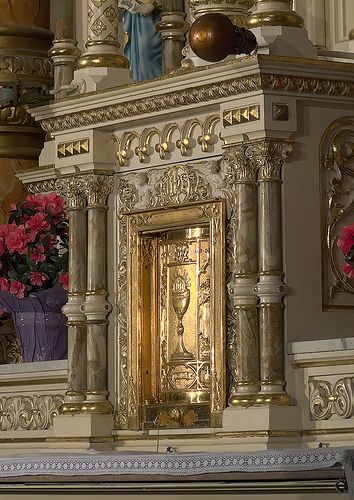 tabernakl
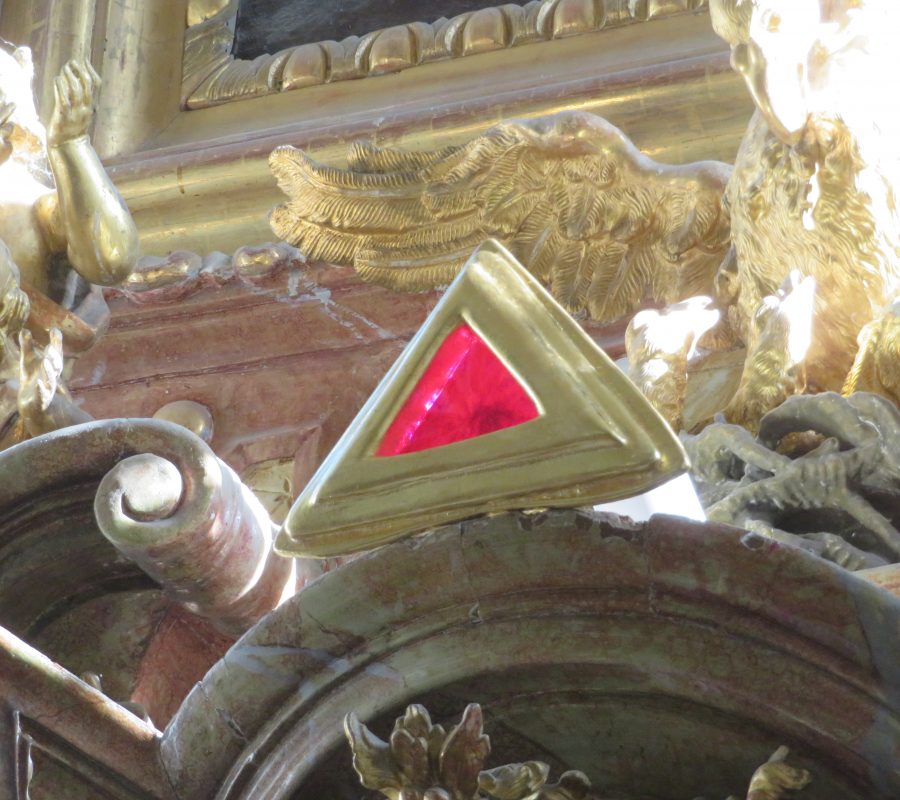 Věčné světlo
pyxis
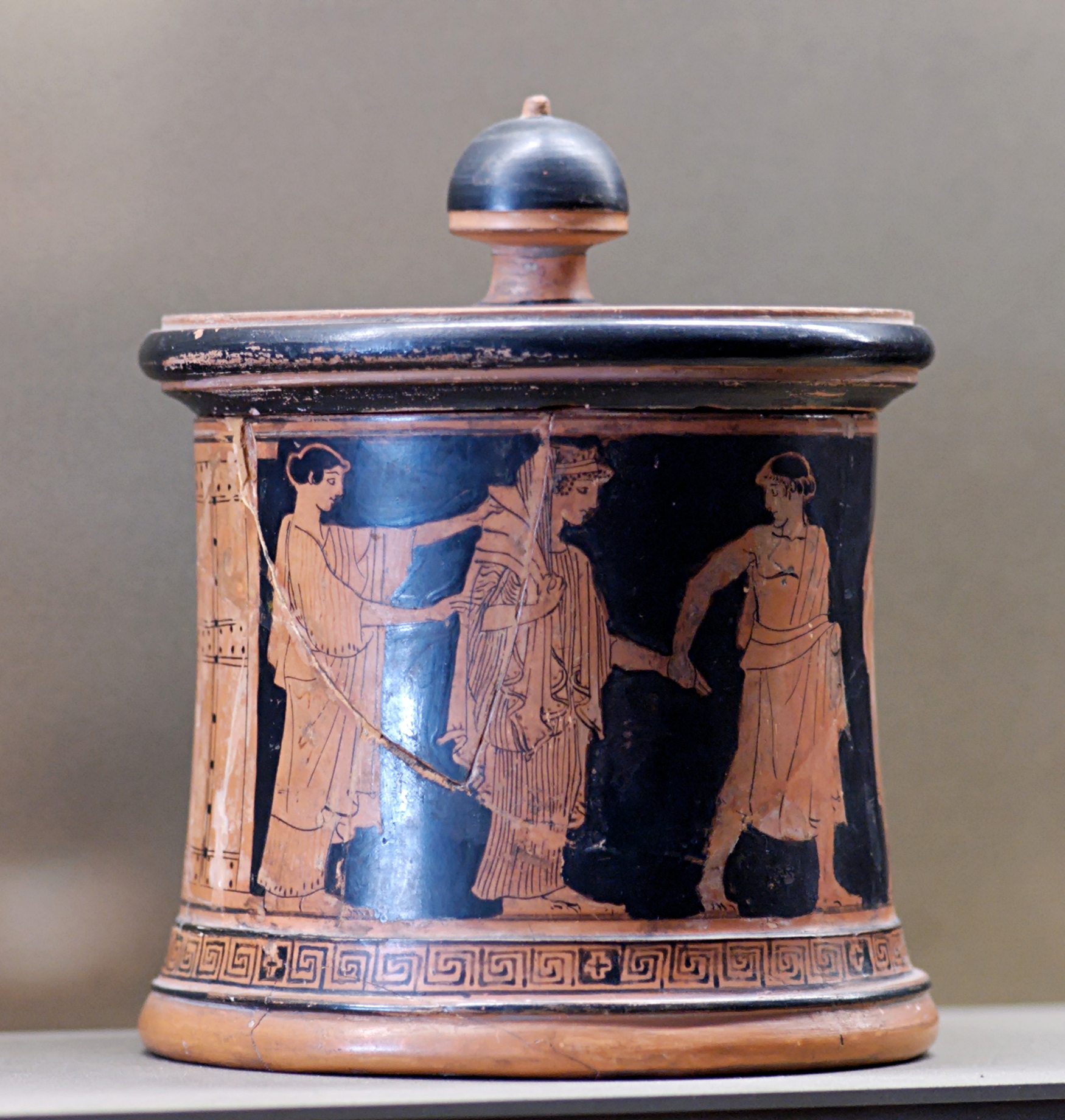 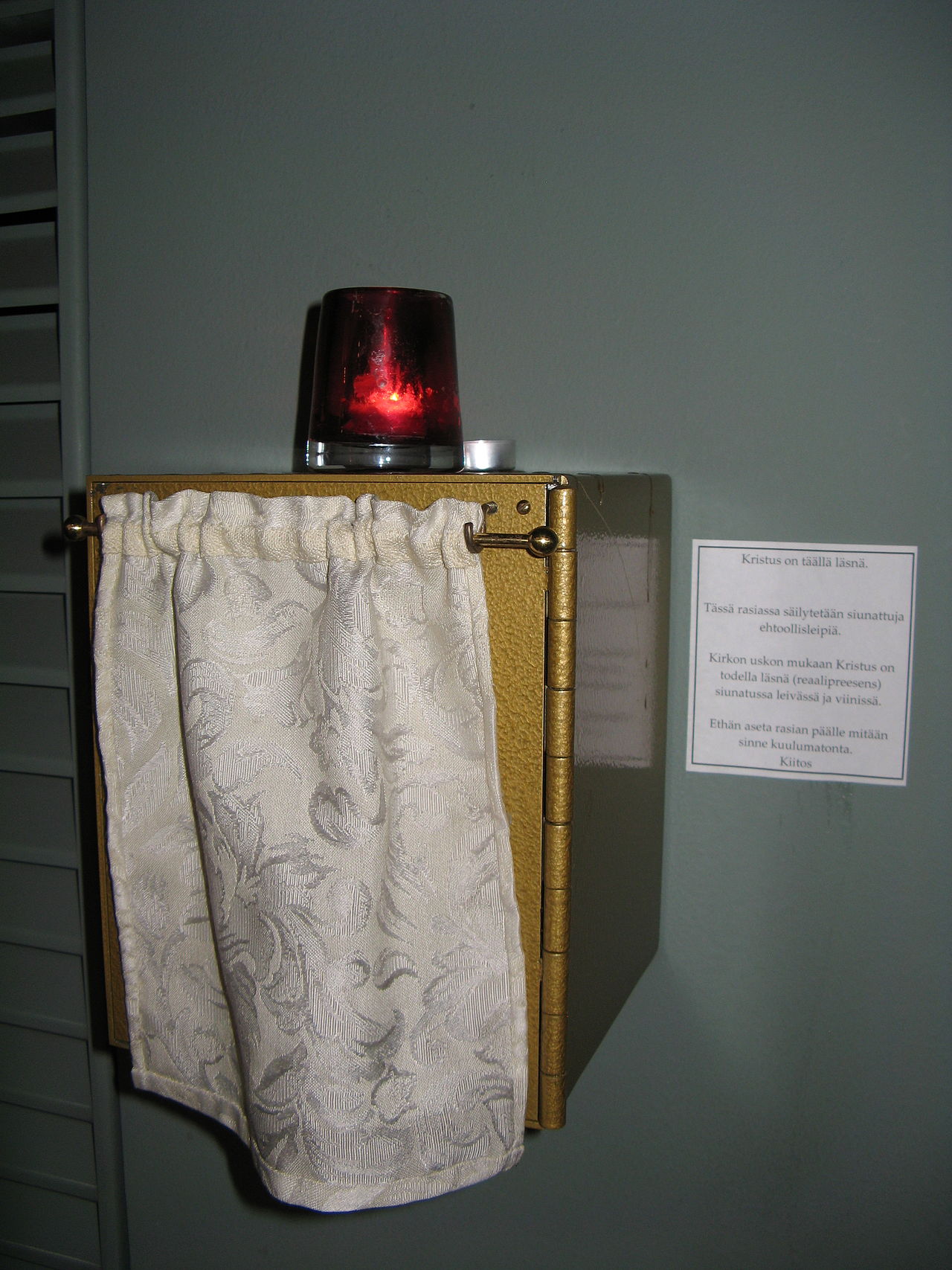 kathedra
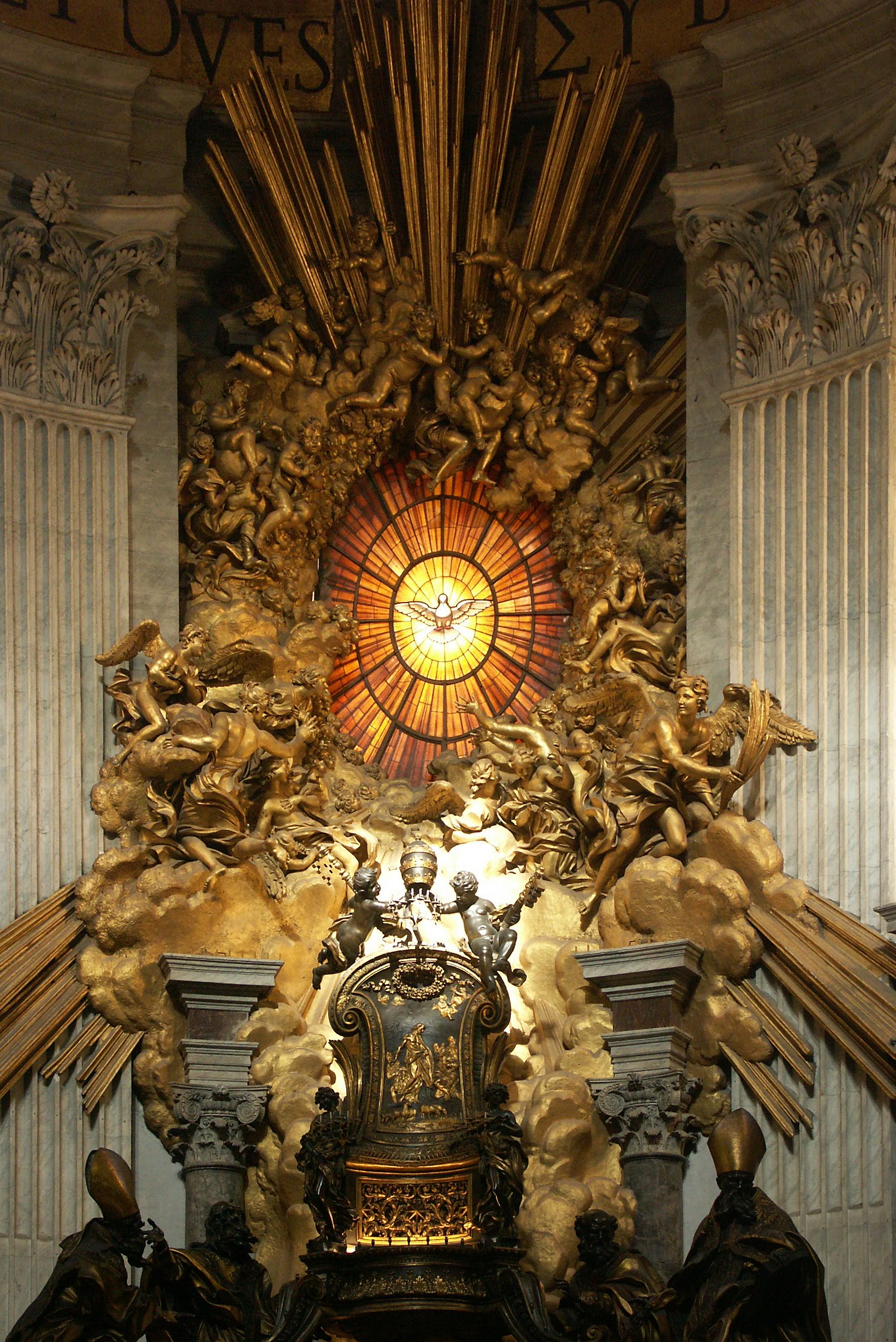 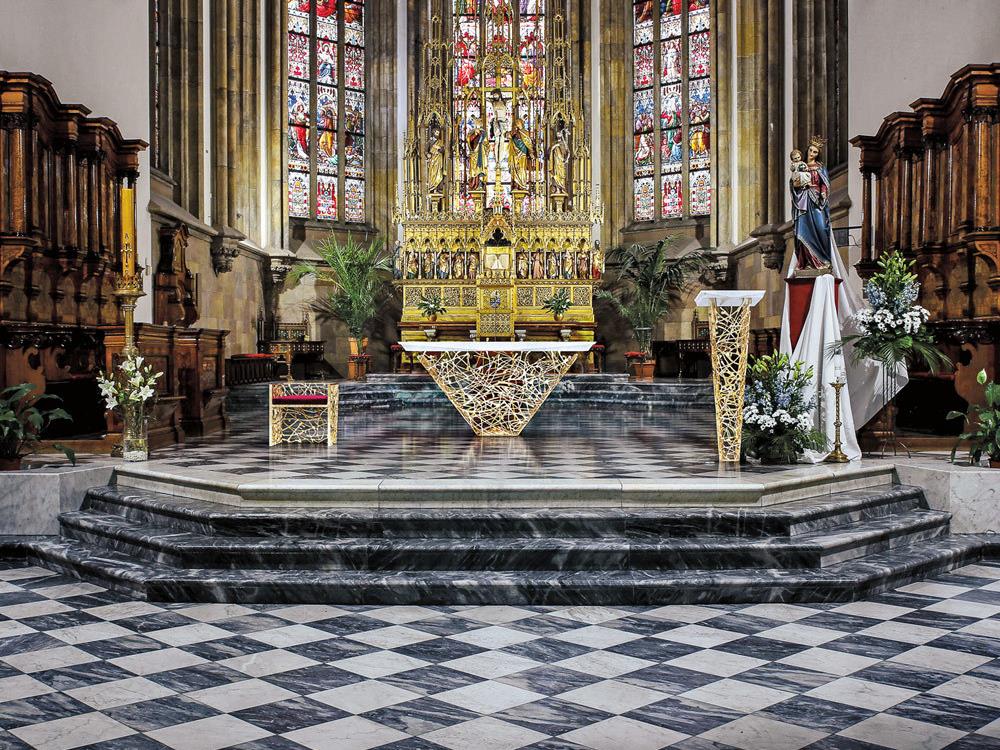 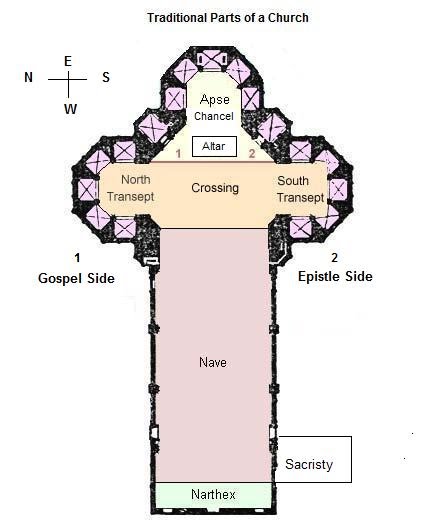 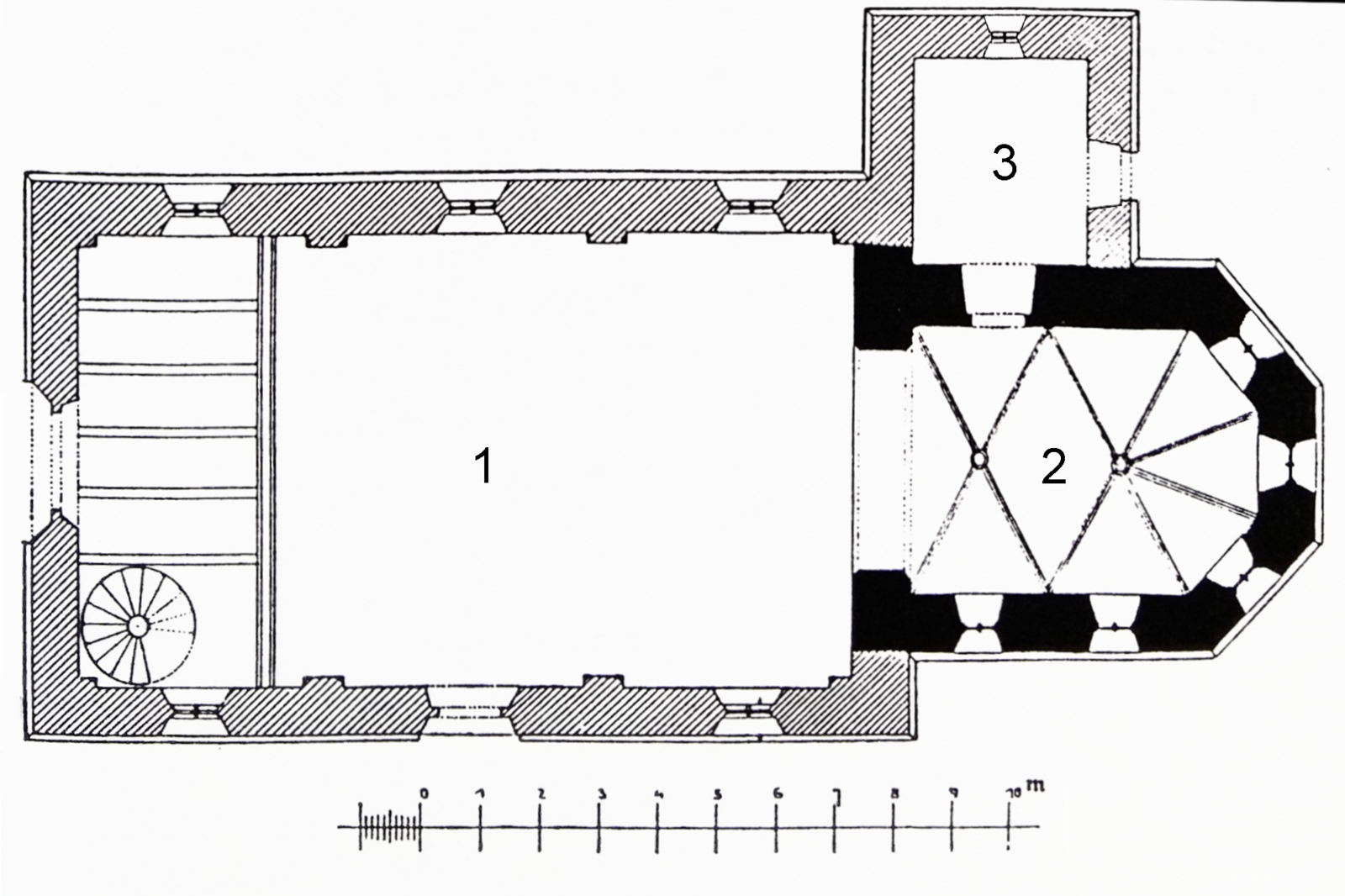 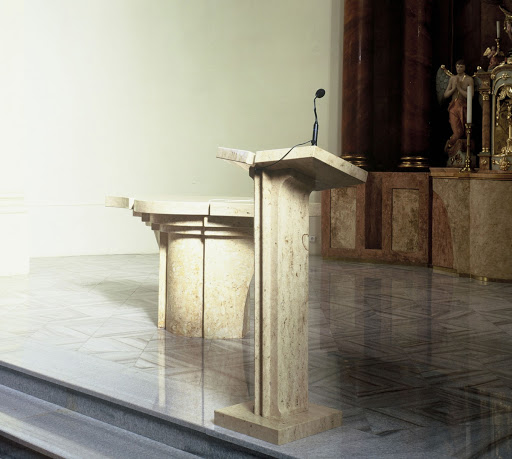 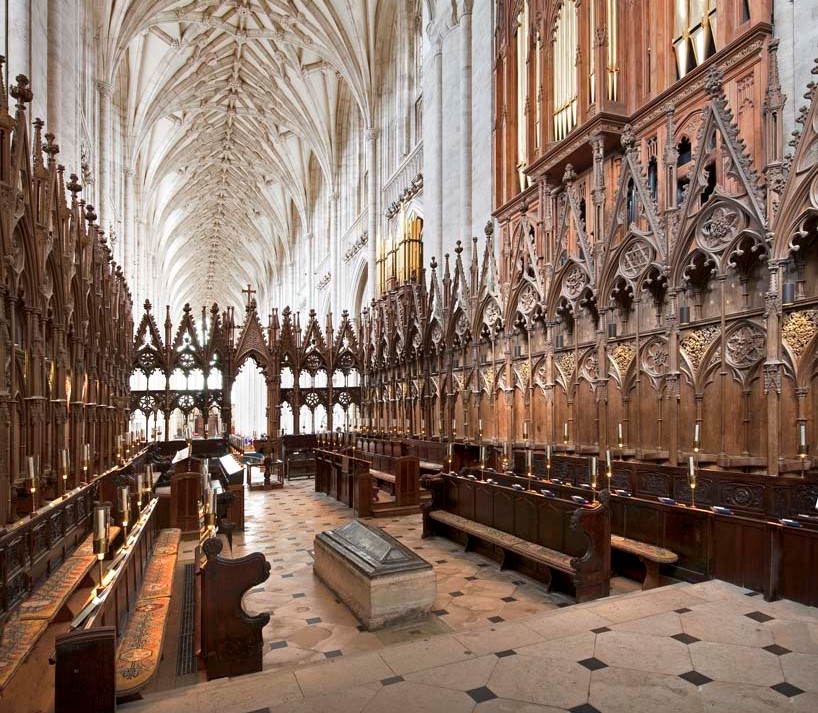 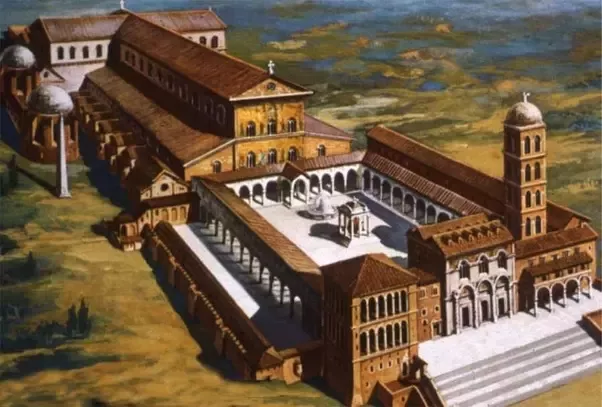 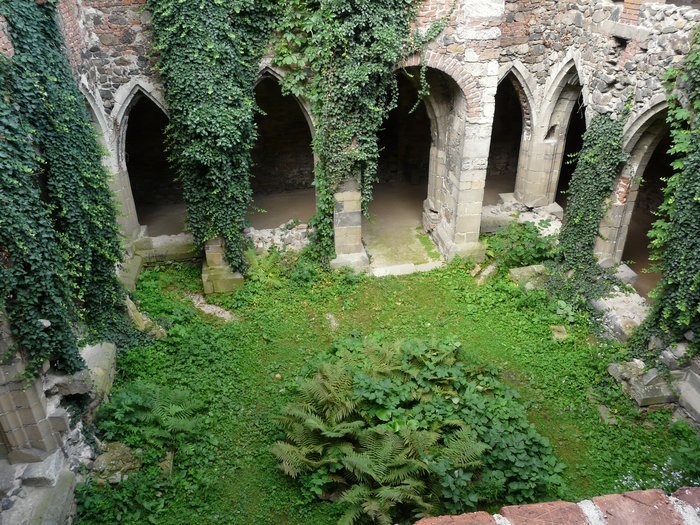 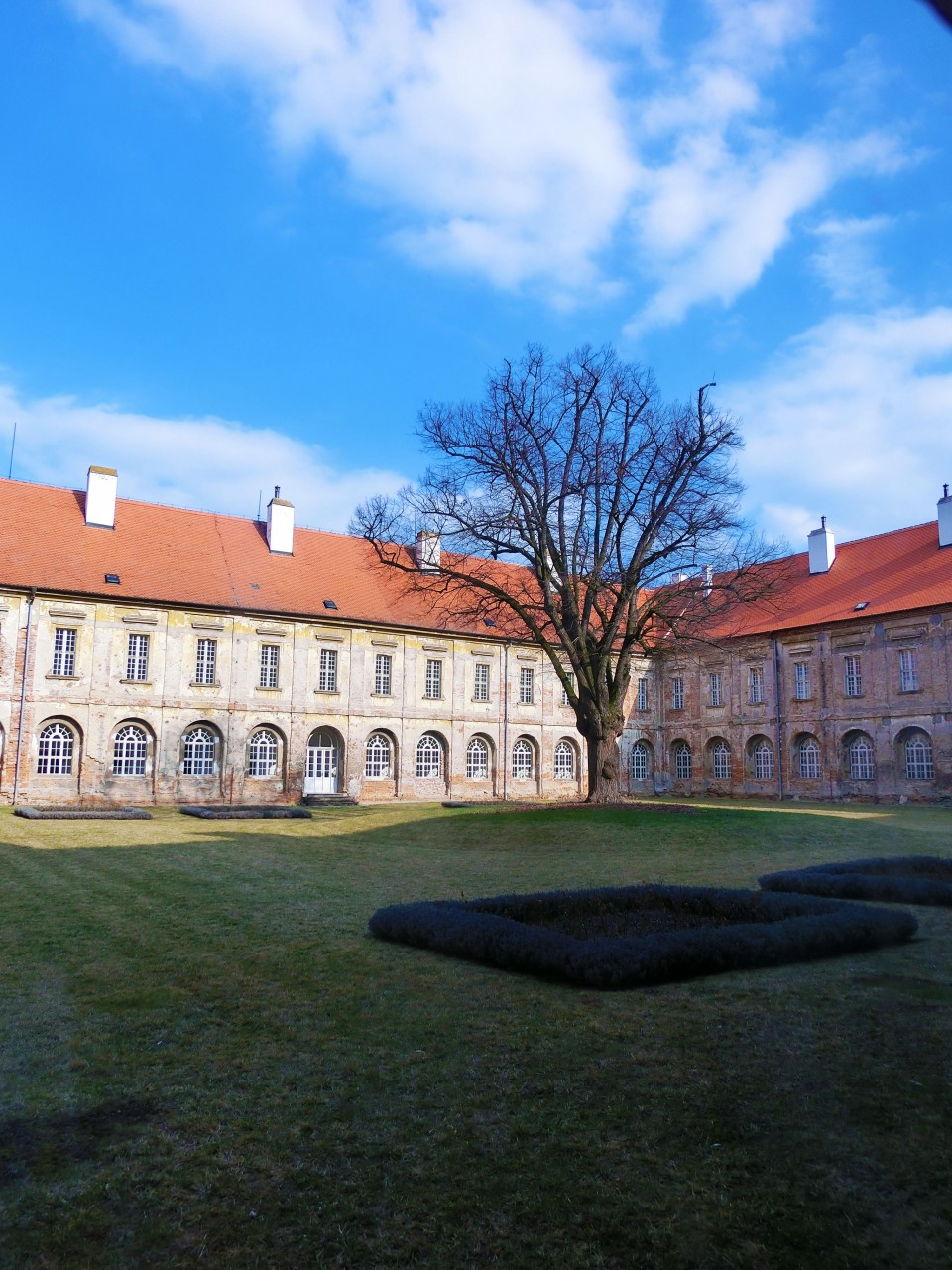 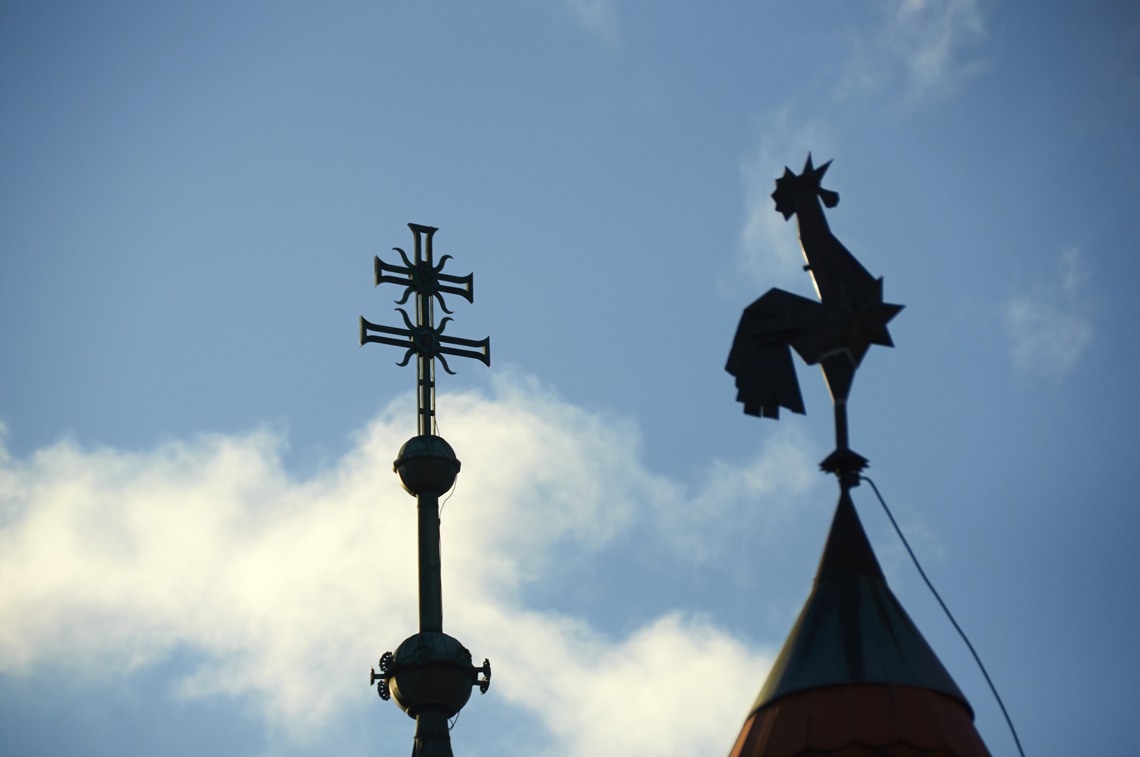 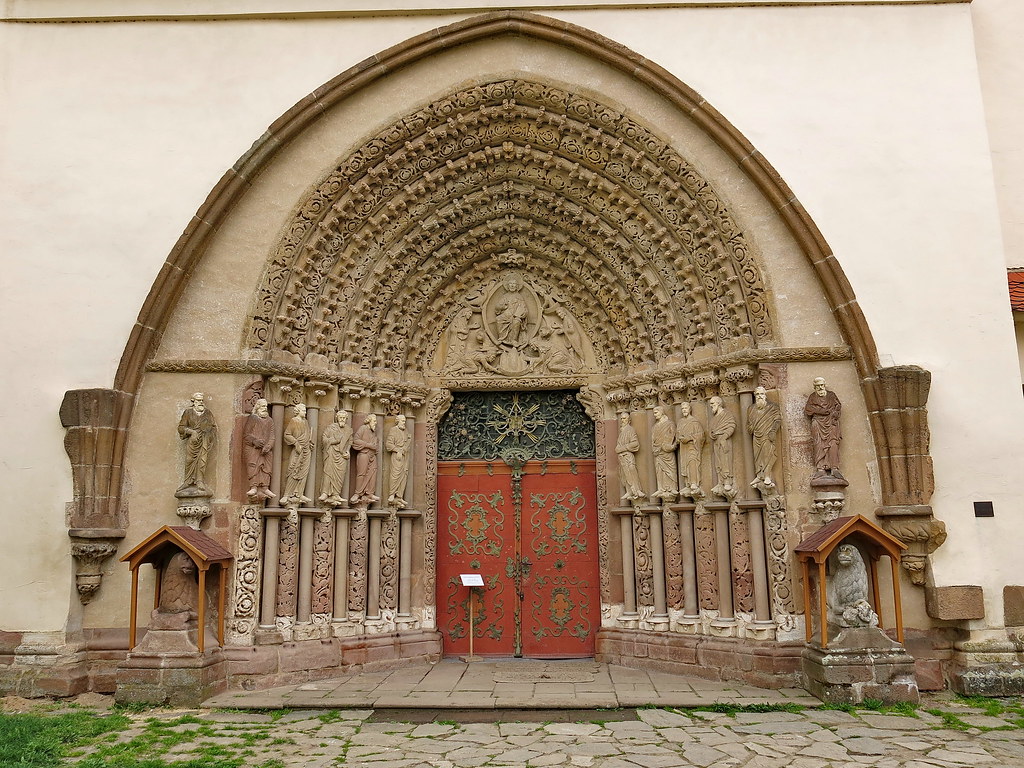 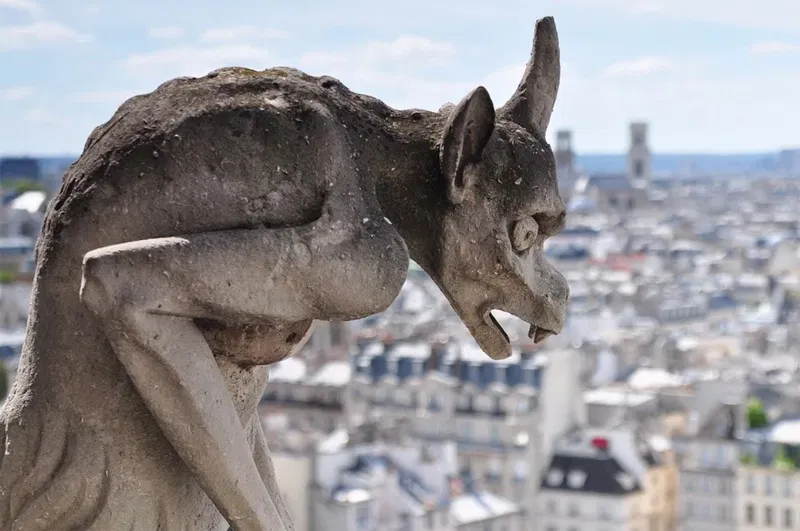 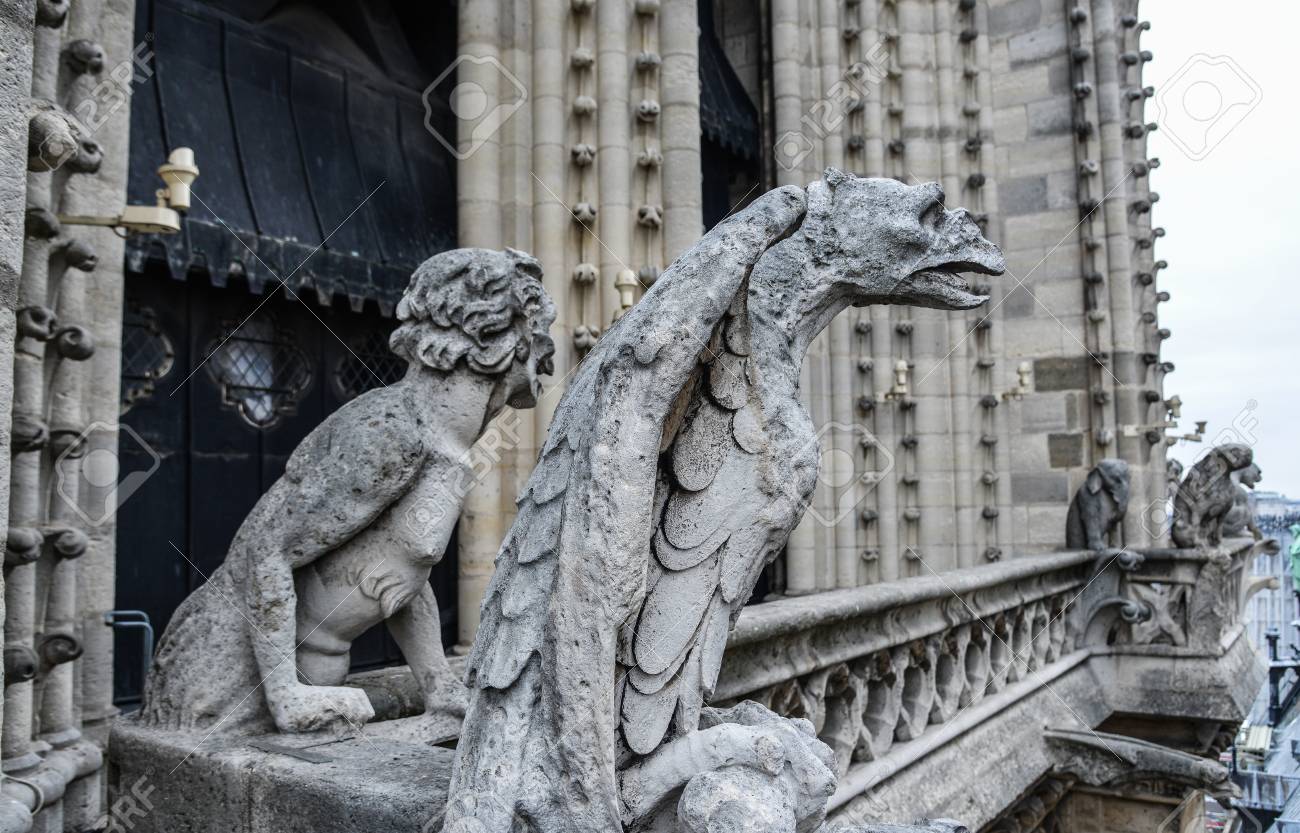 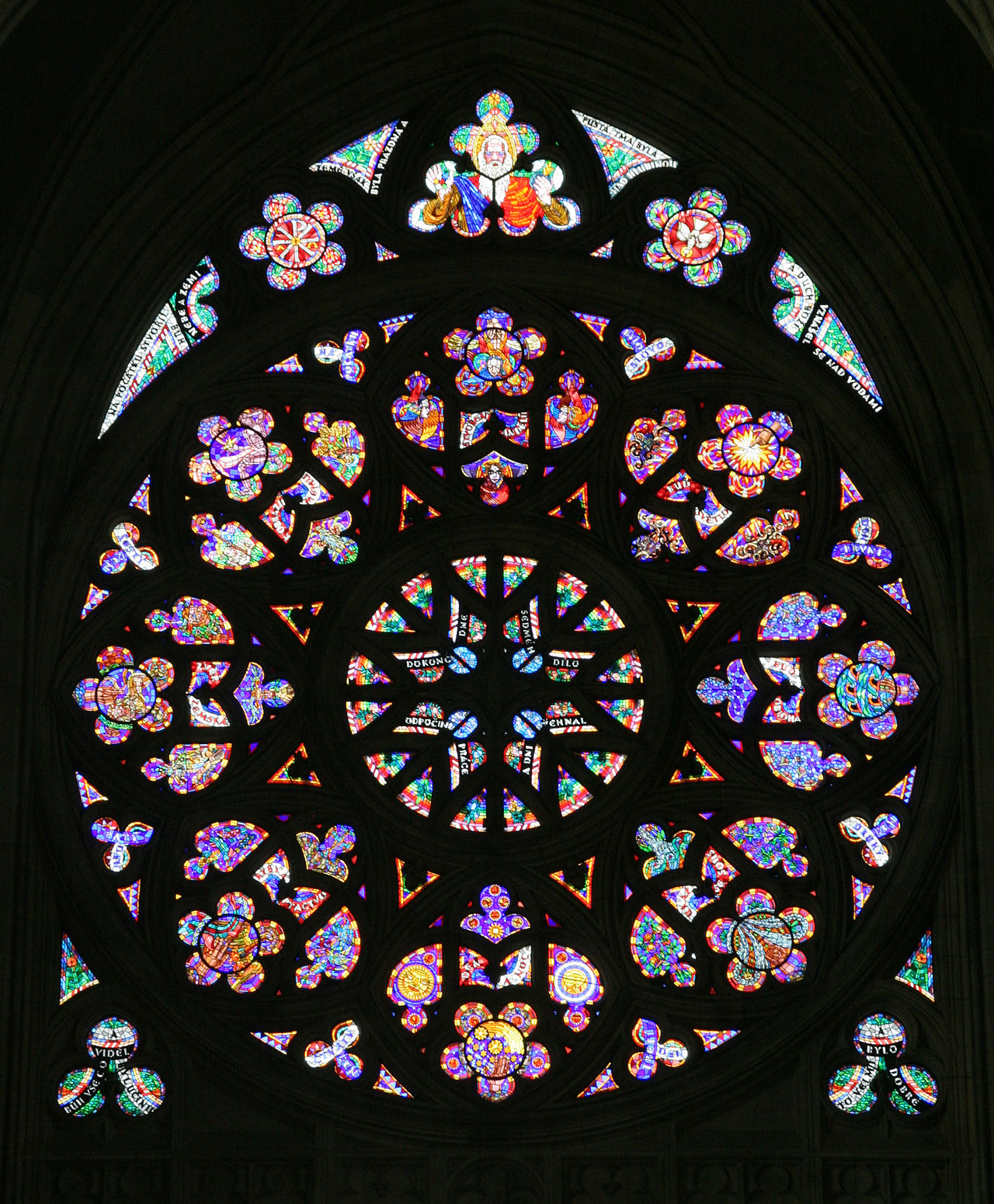 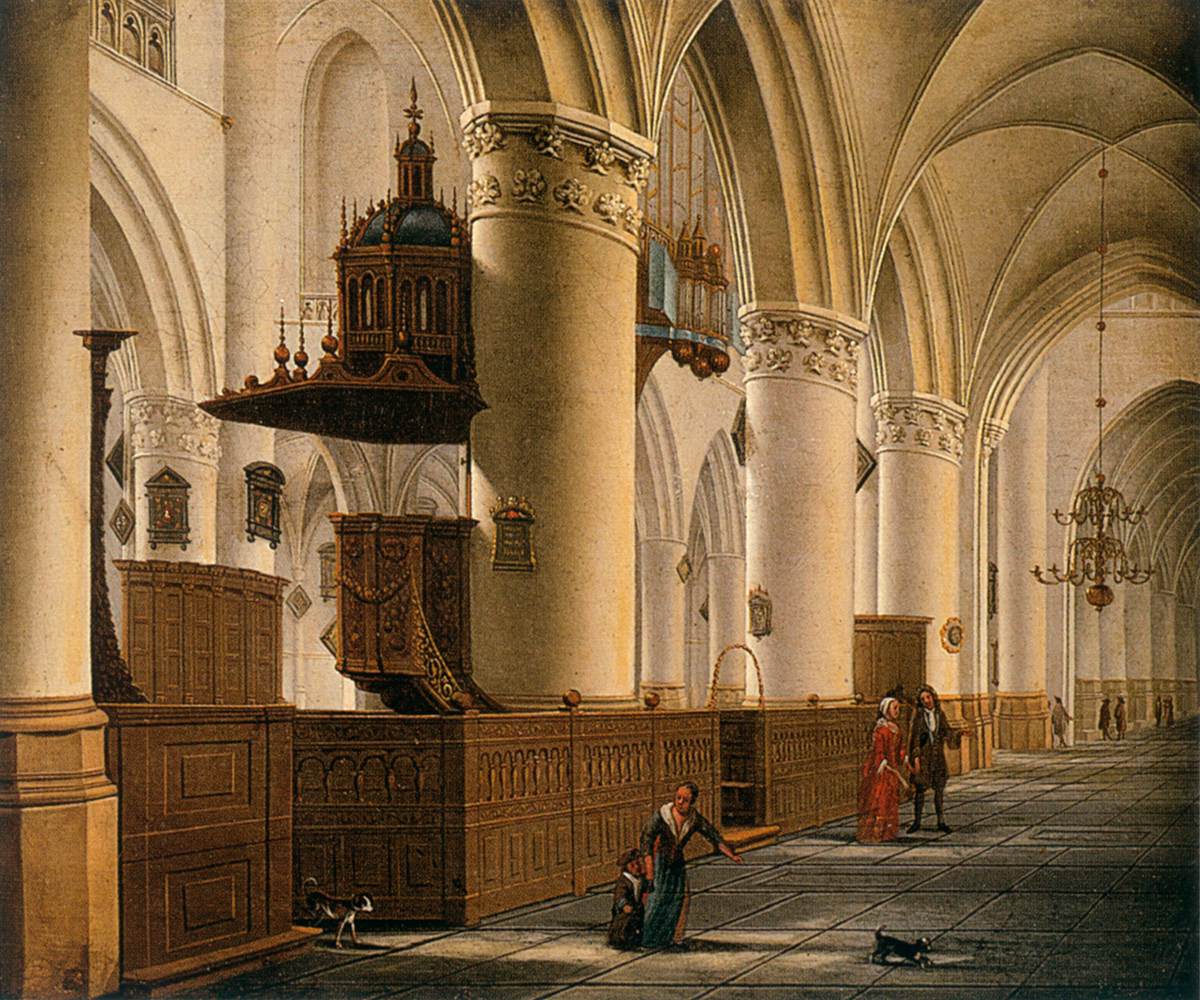 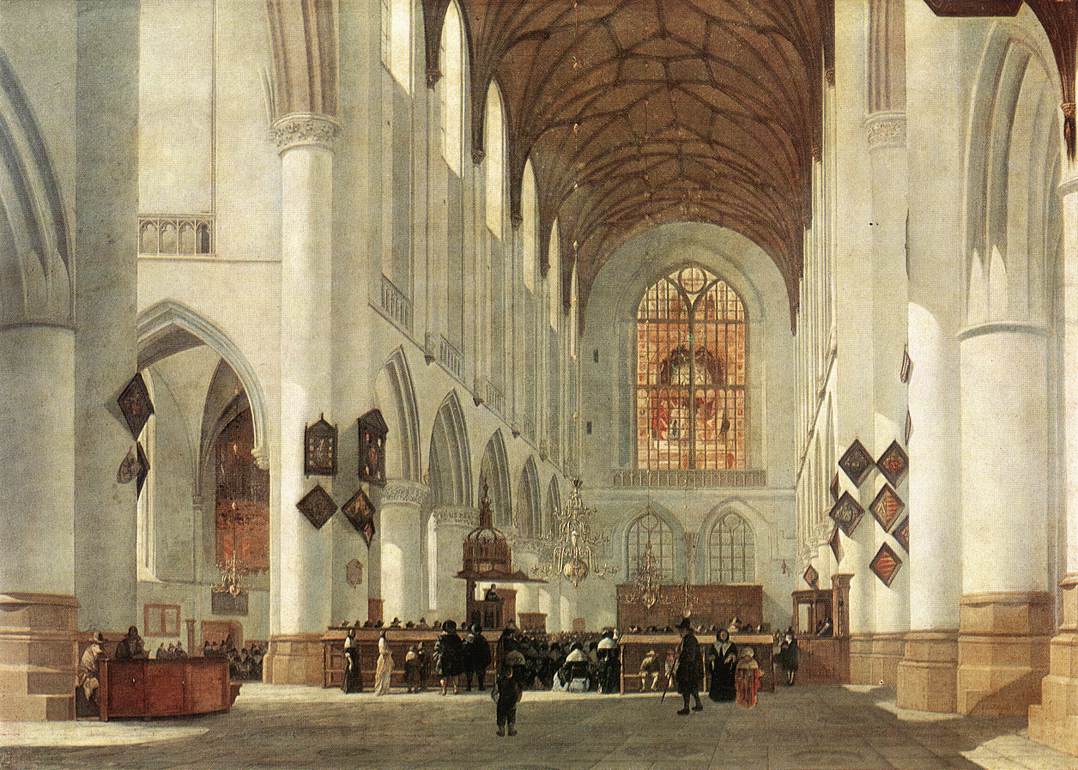 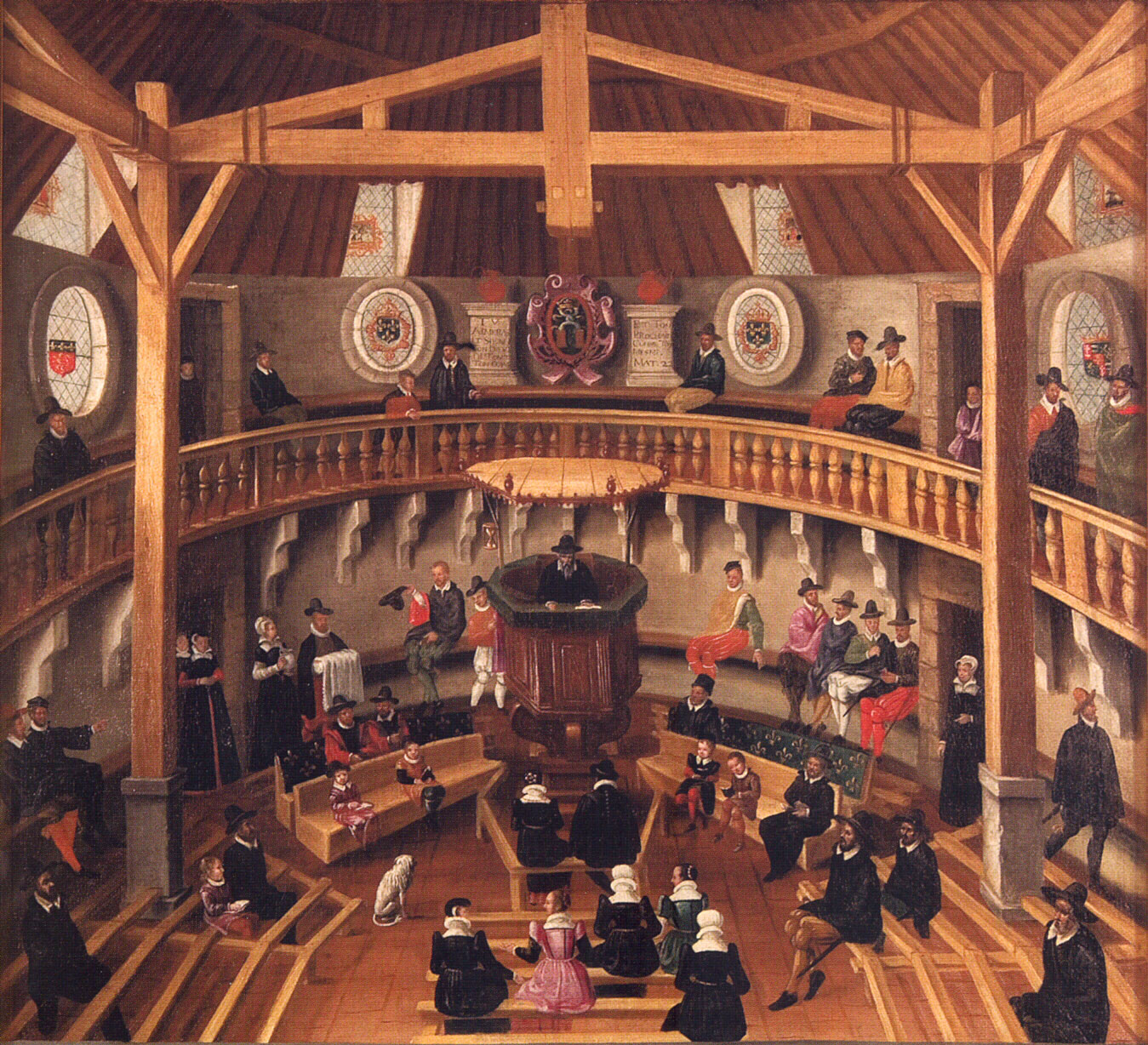 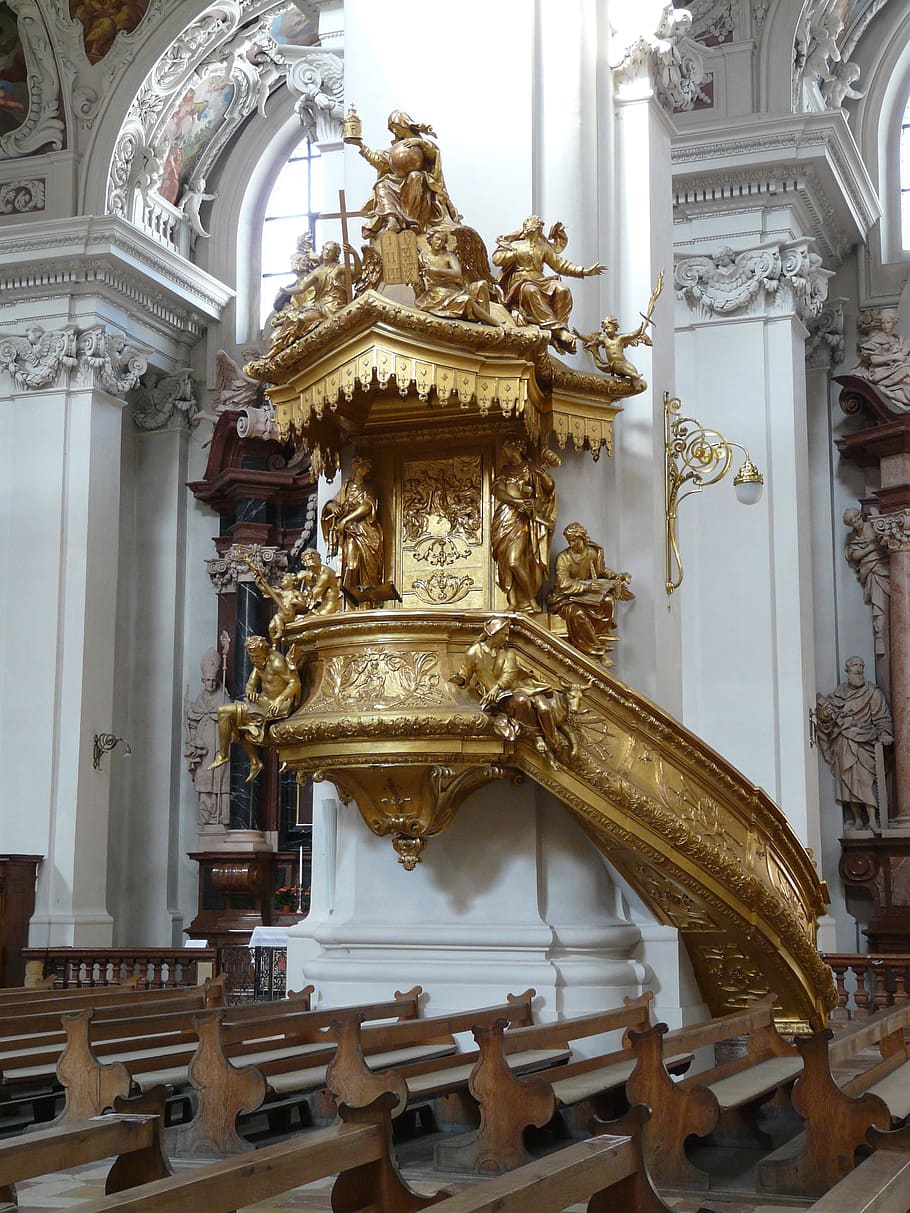 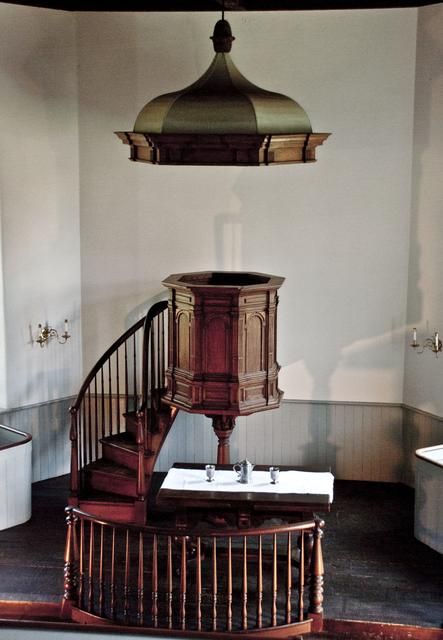 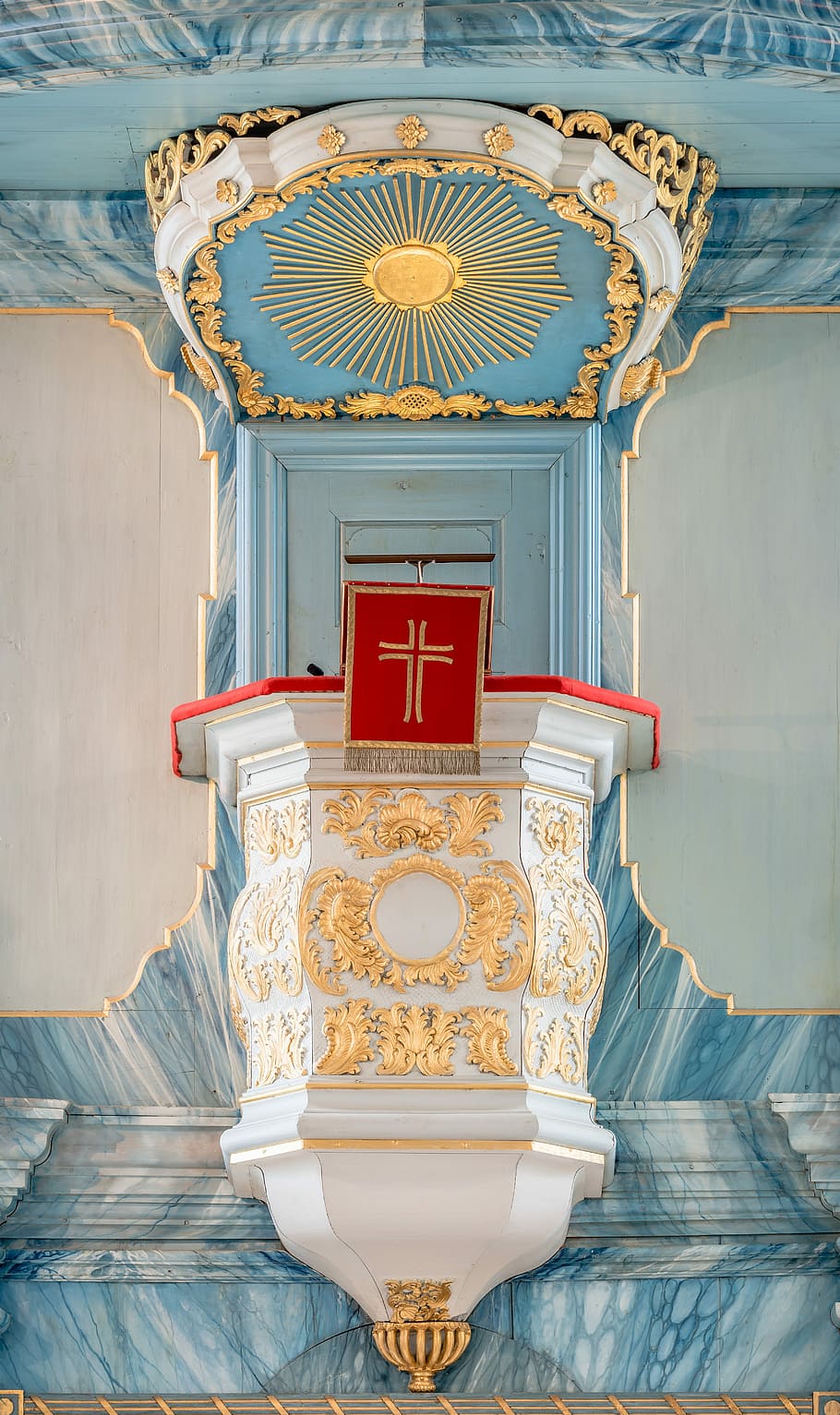 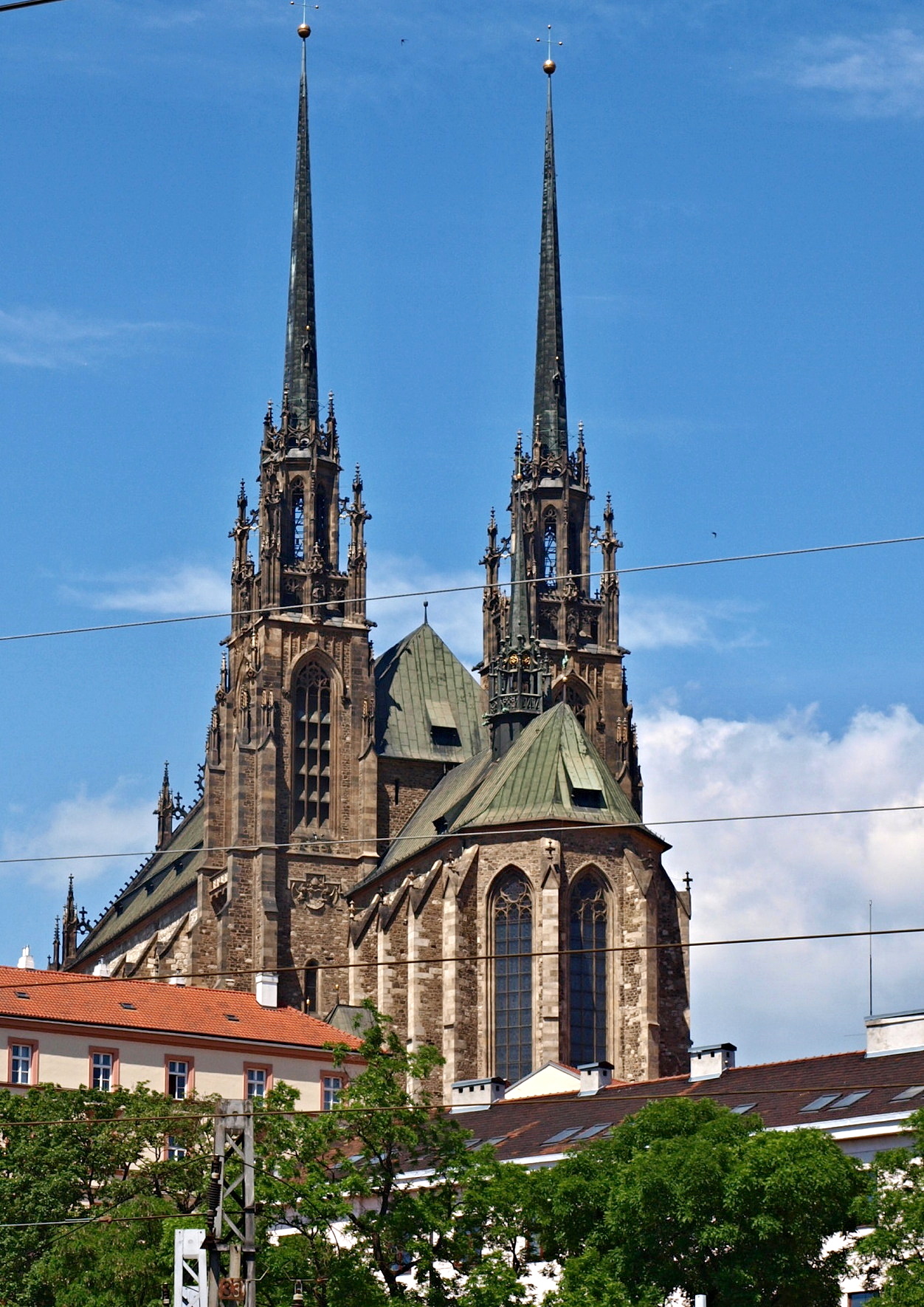 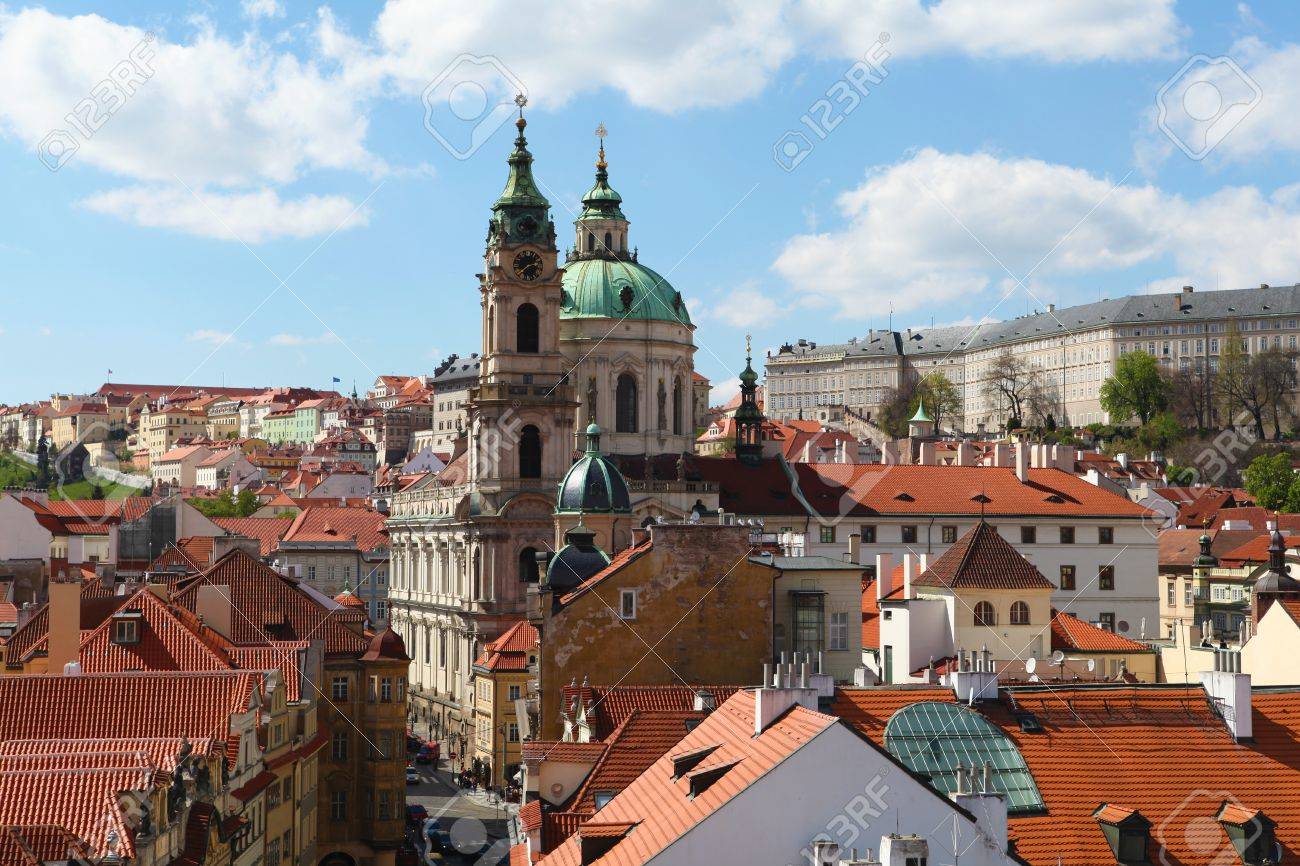 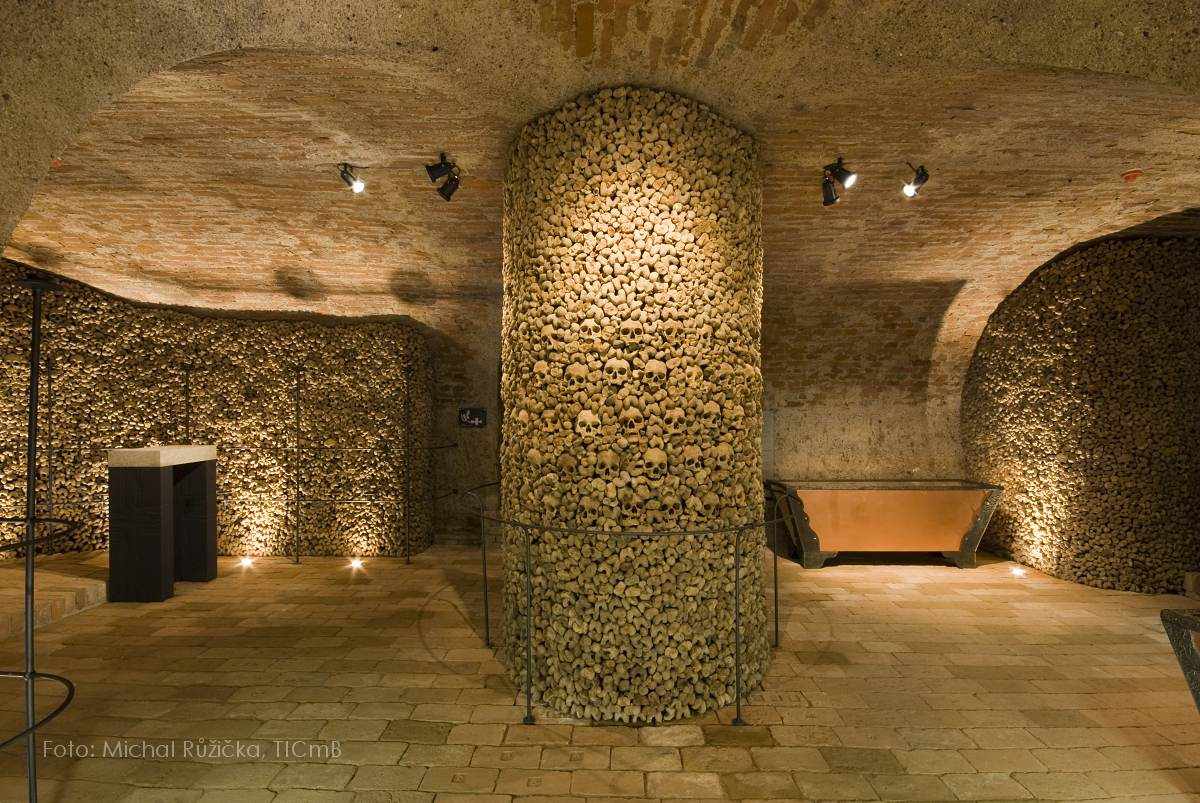 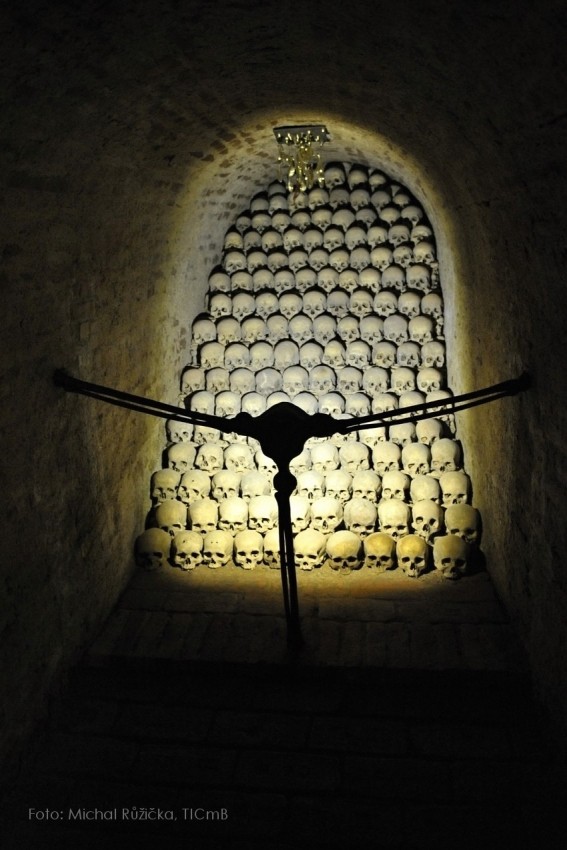 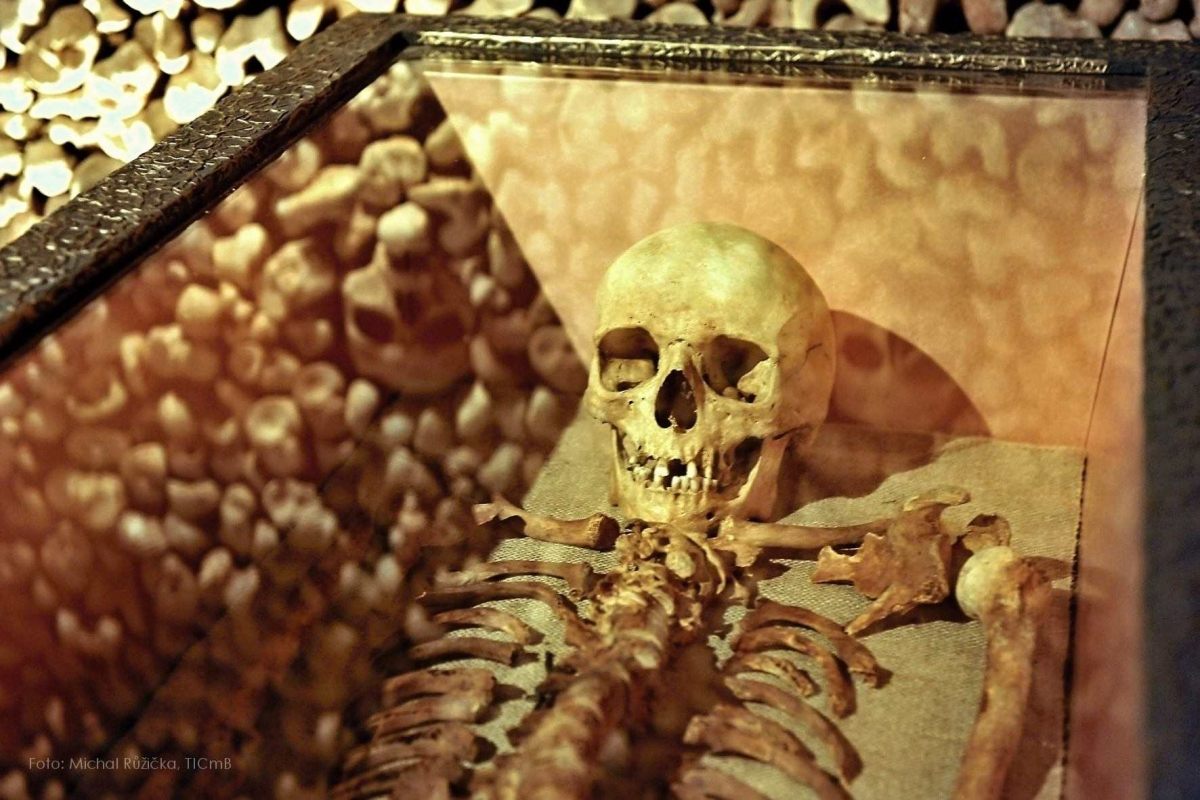 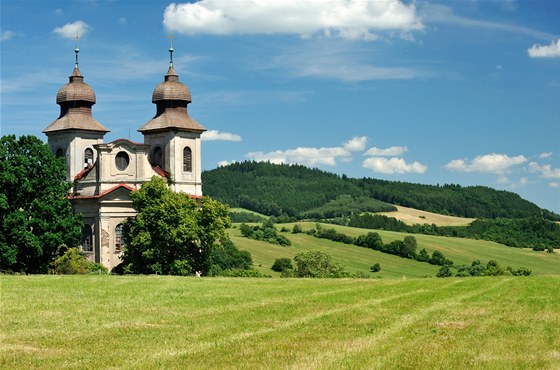 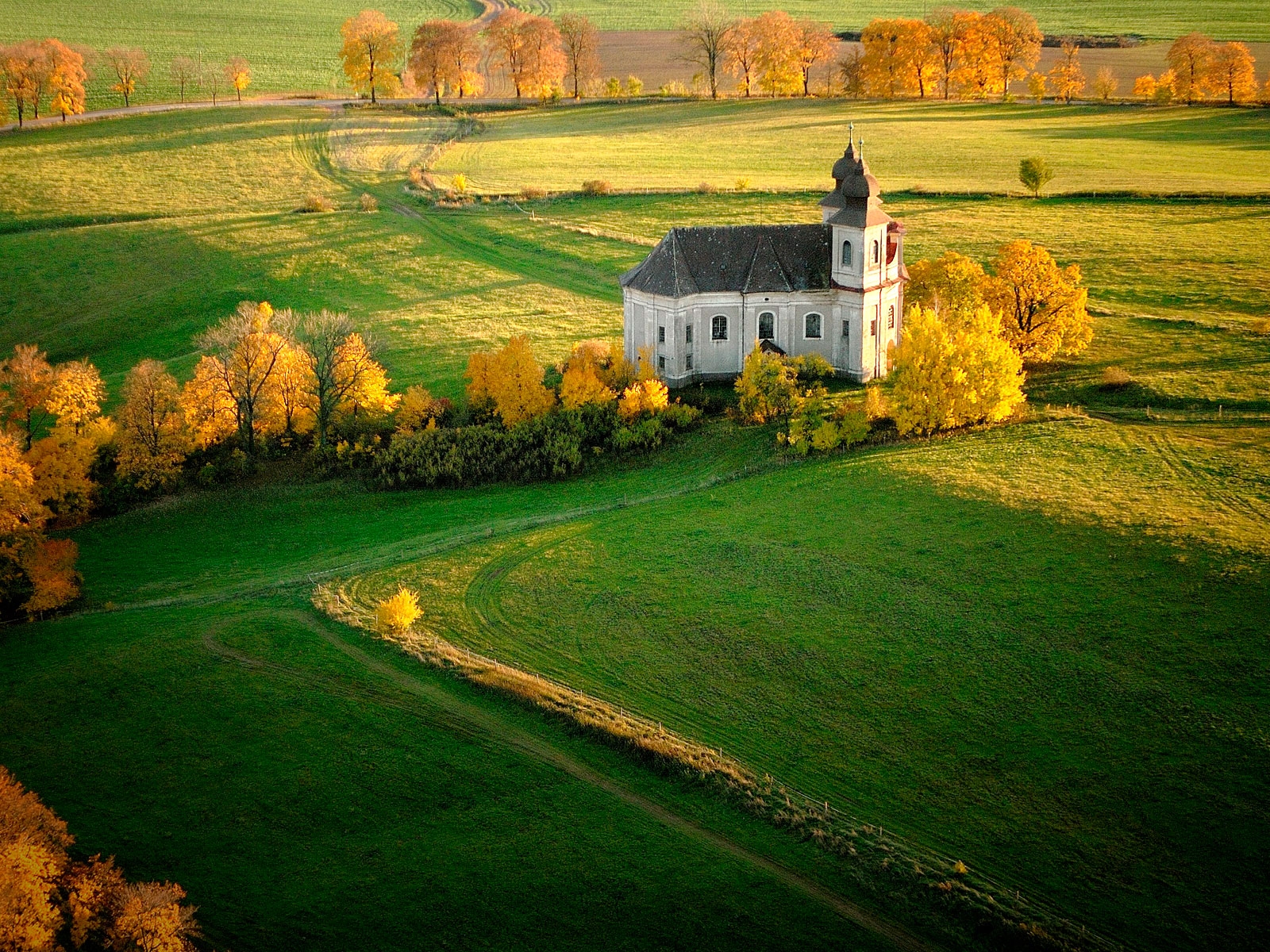 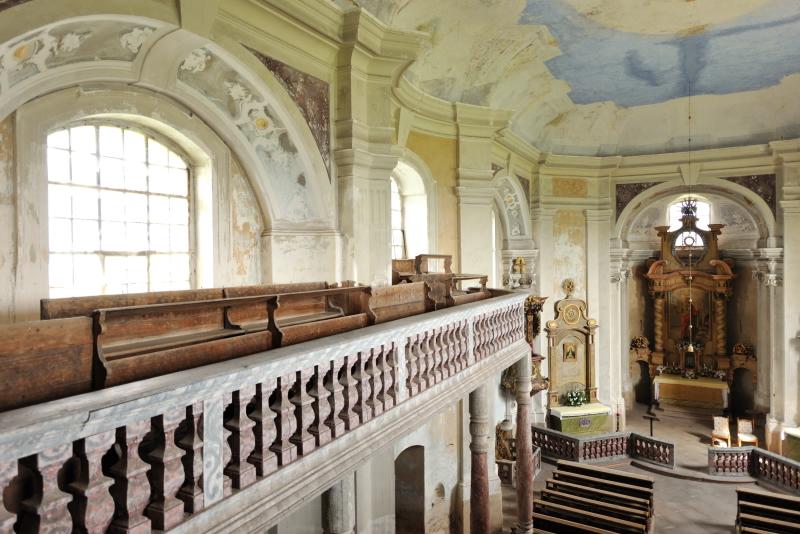 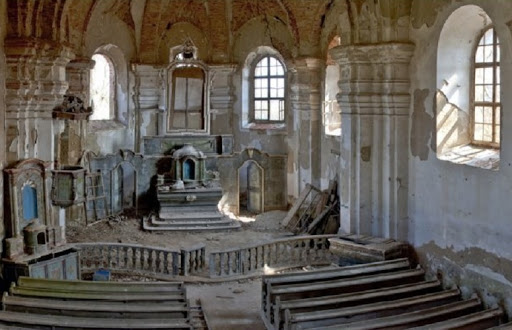 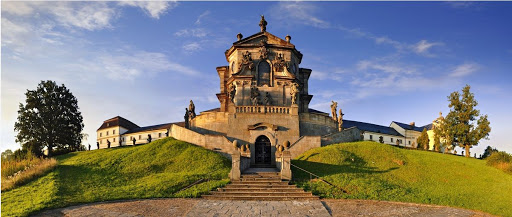 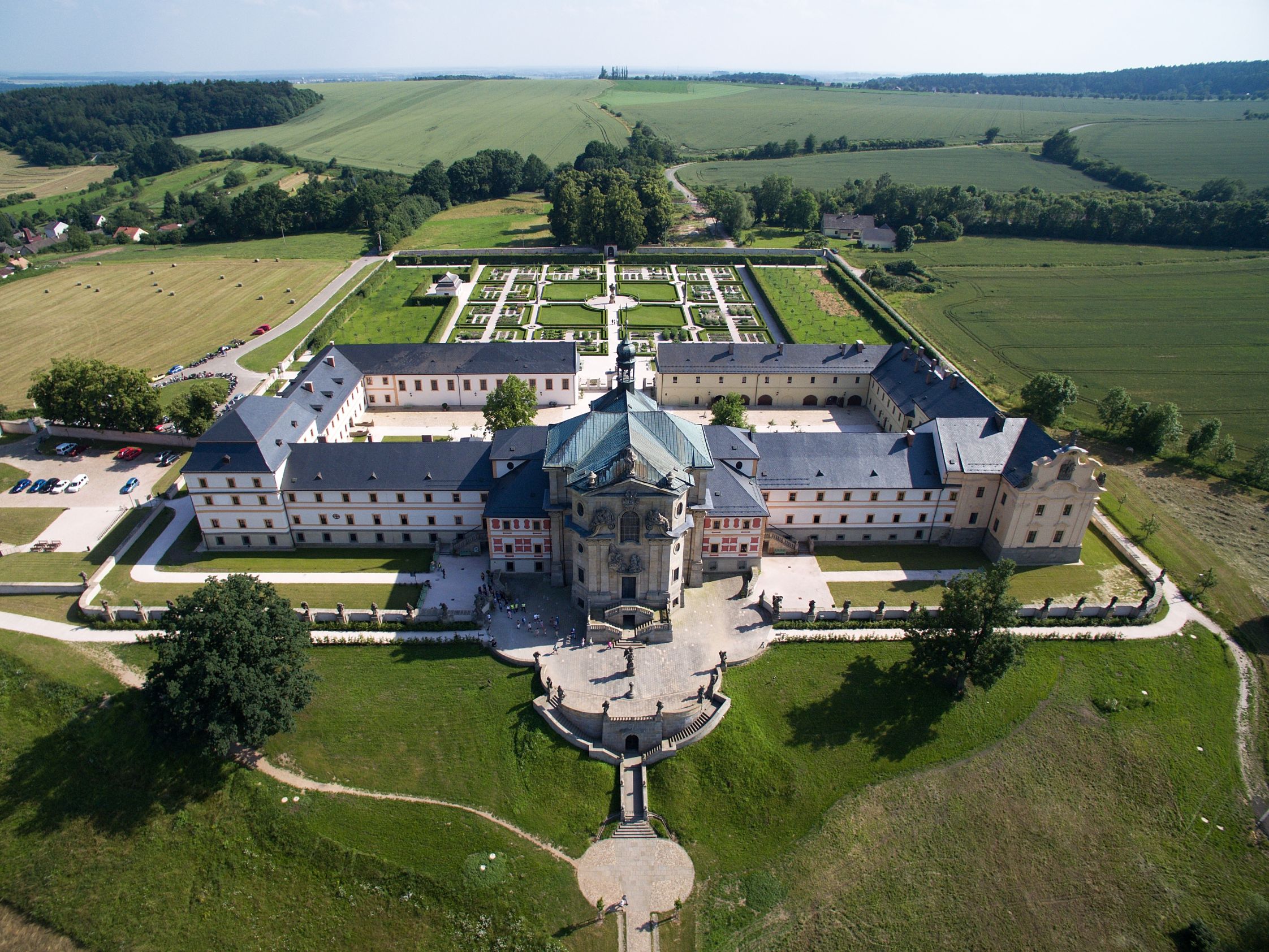 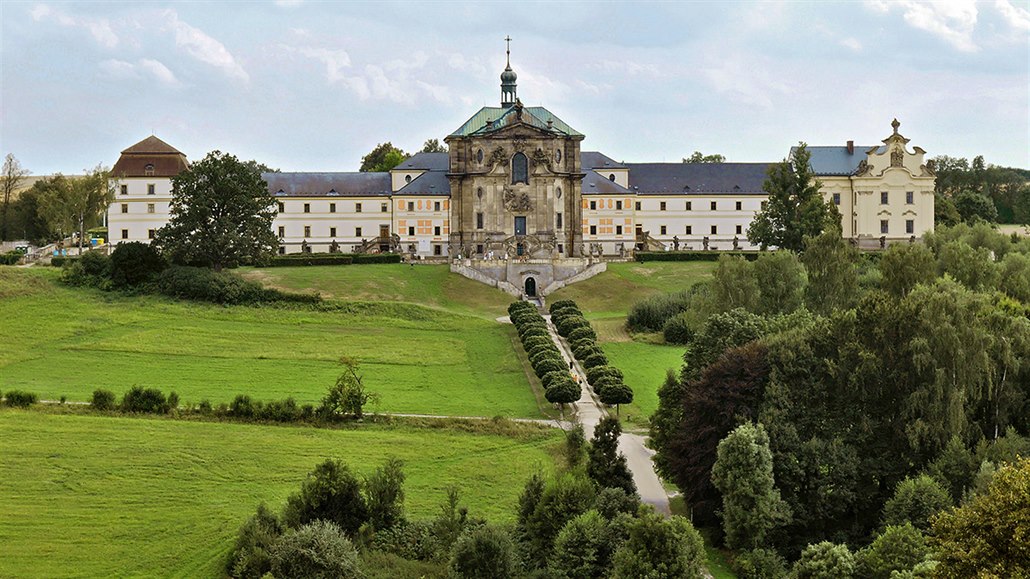 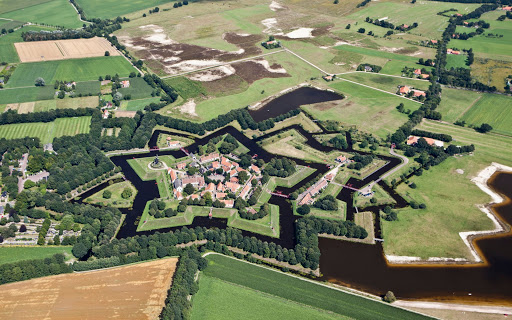 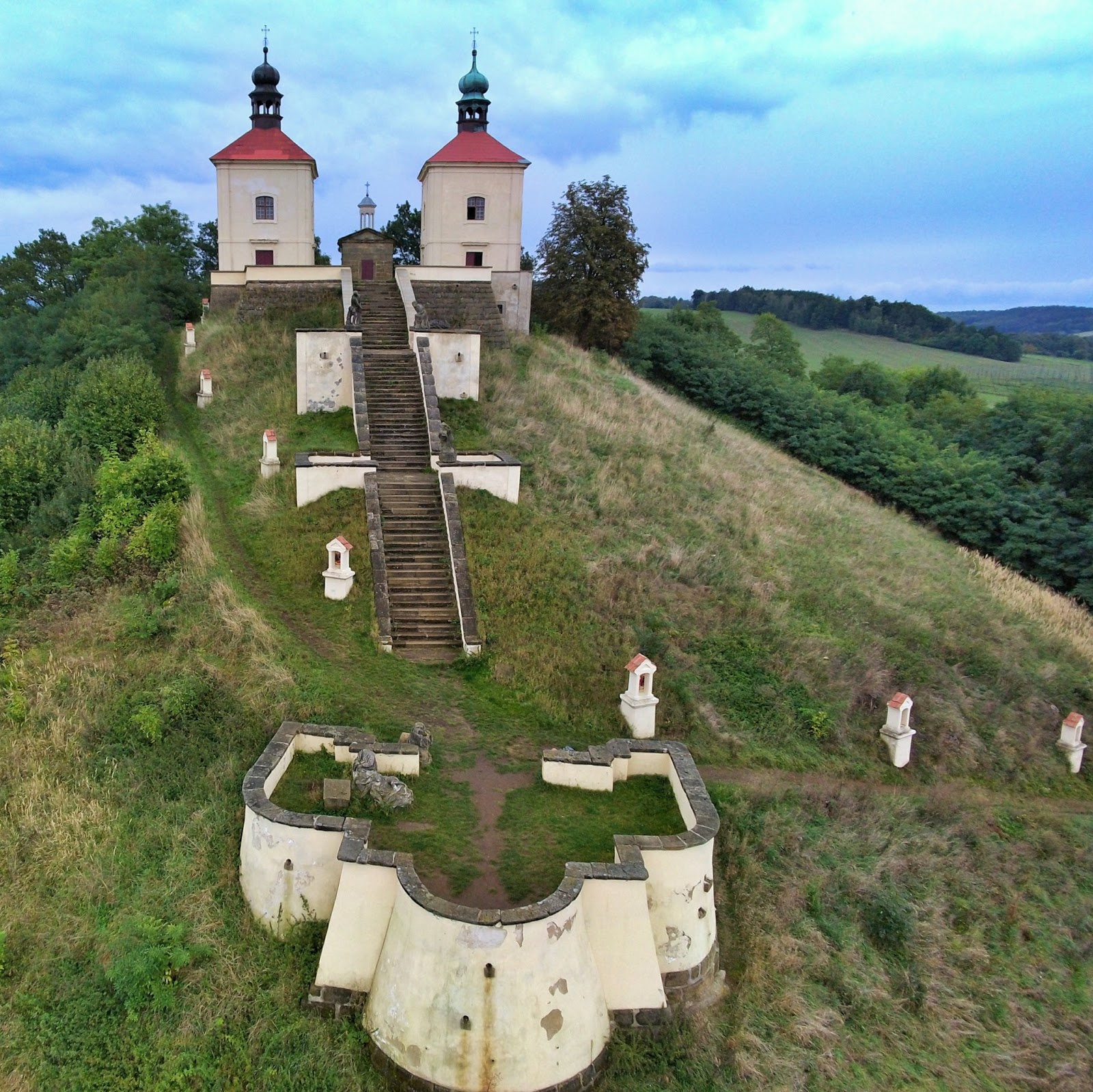 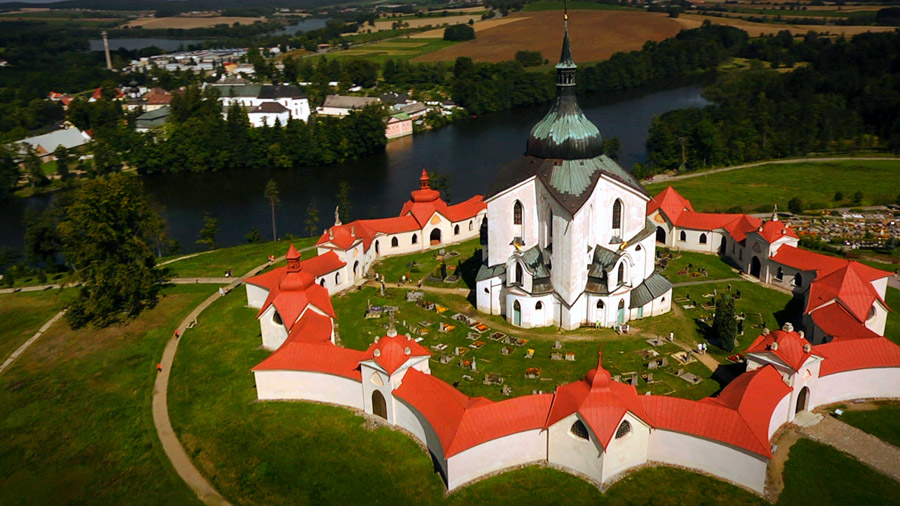 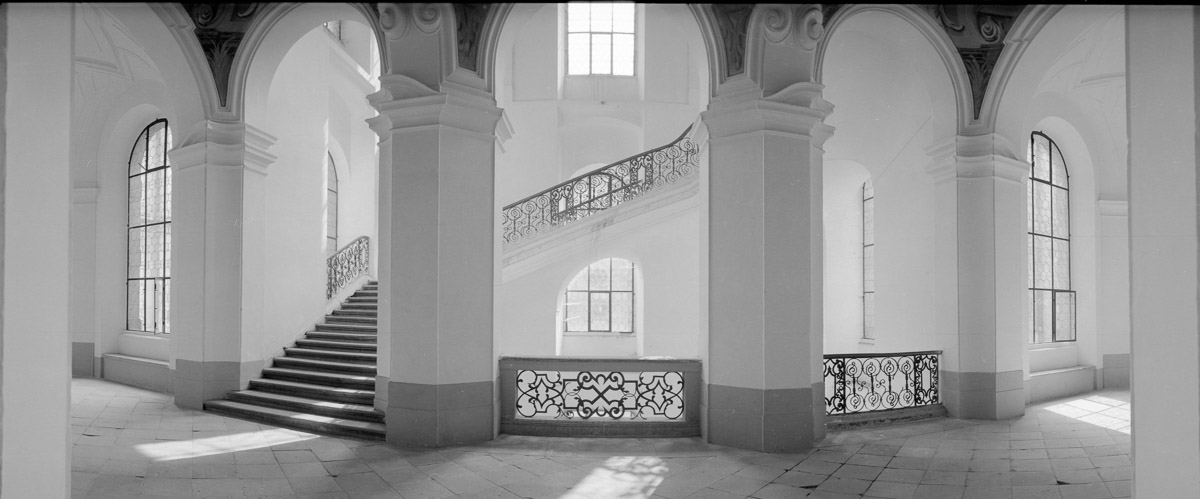 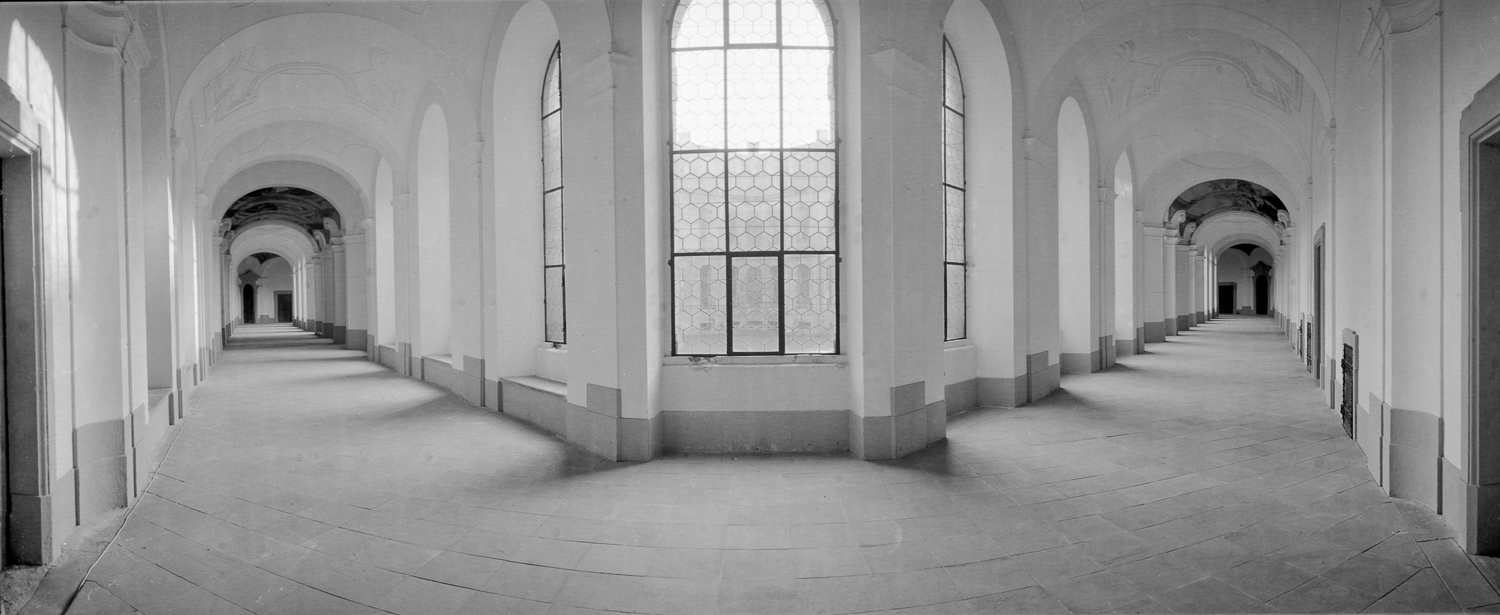 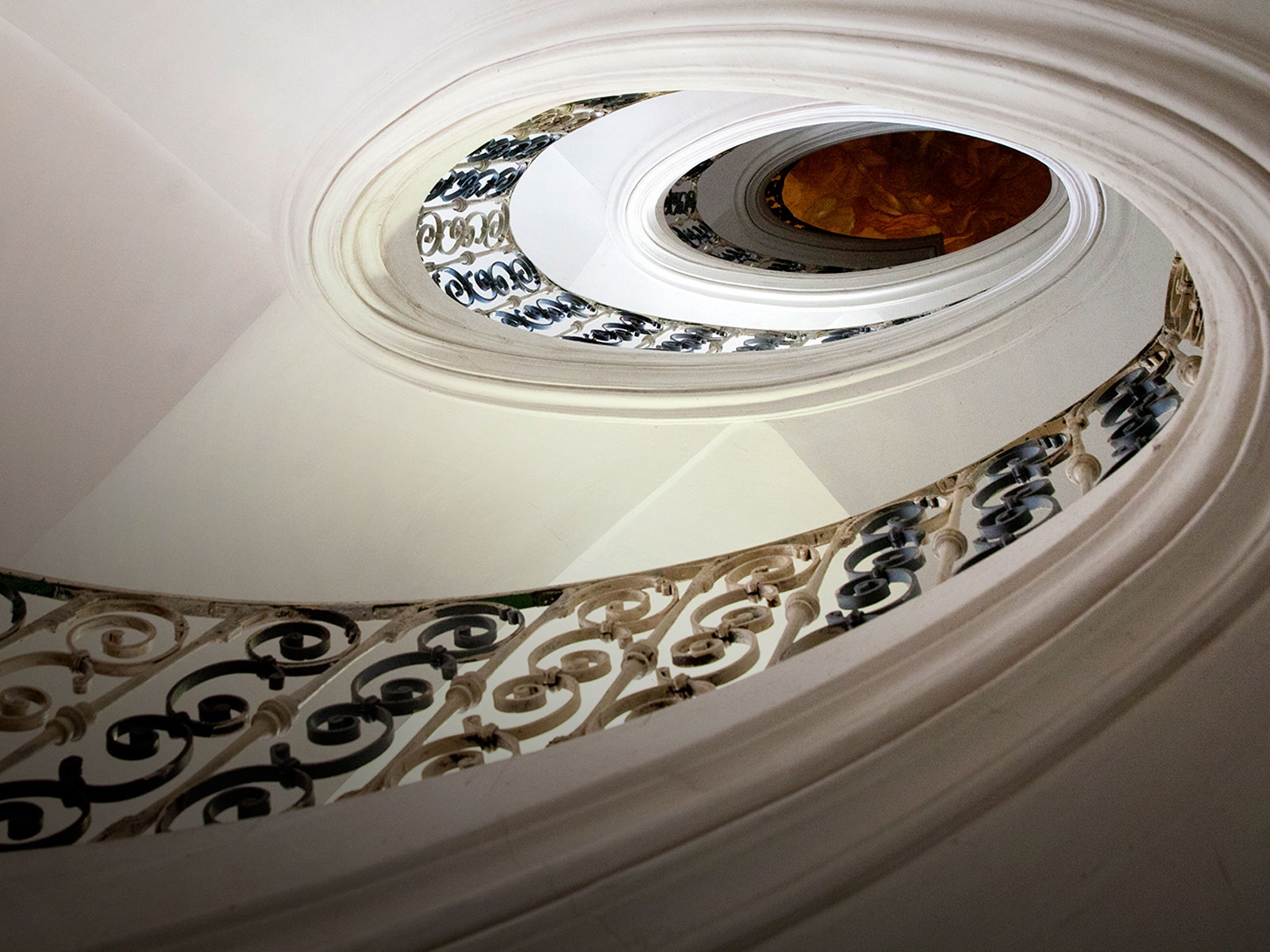 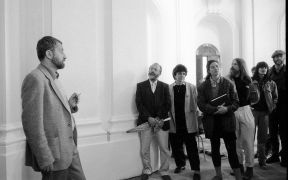 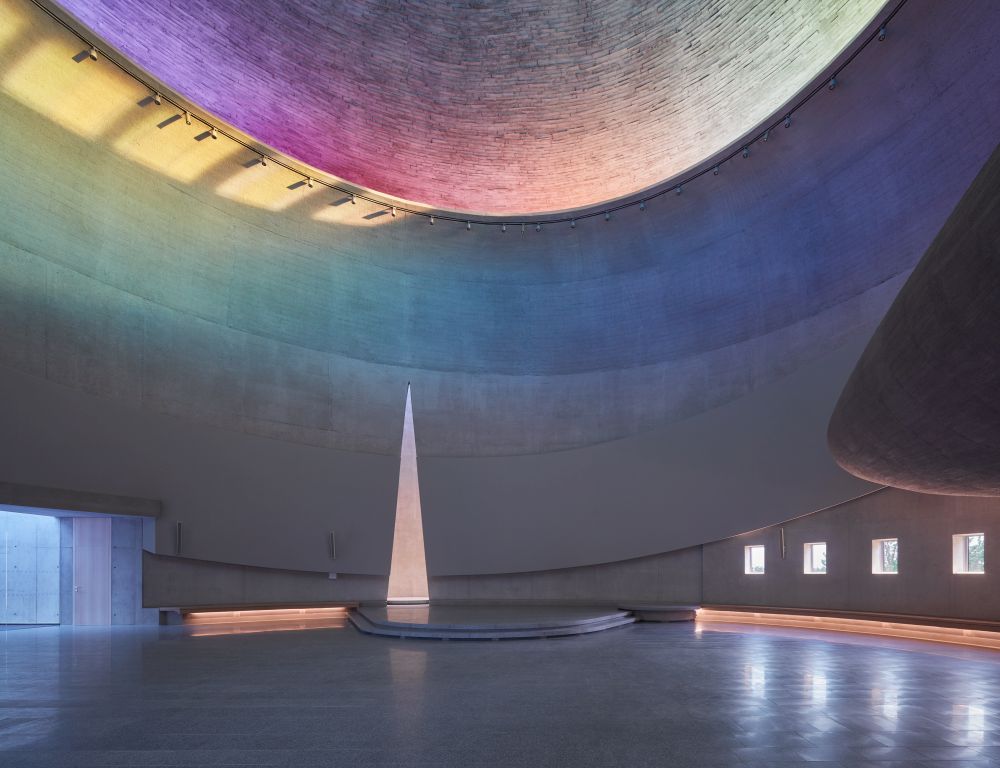 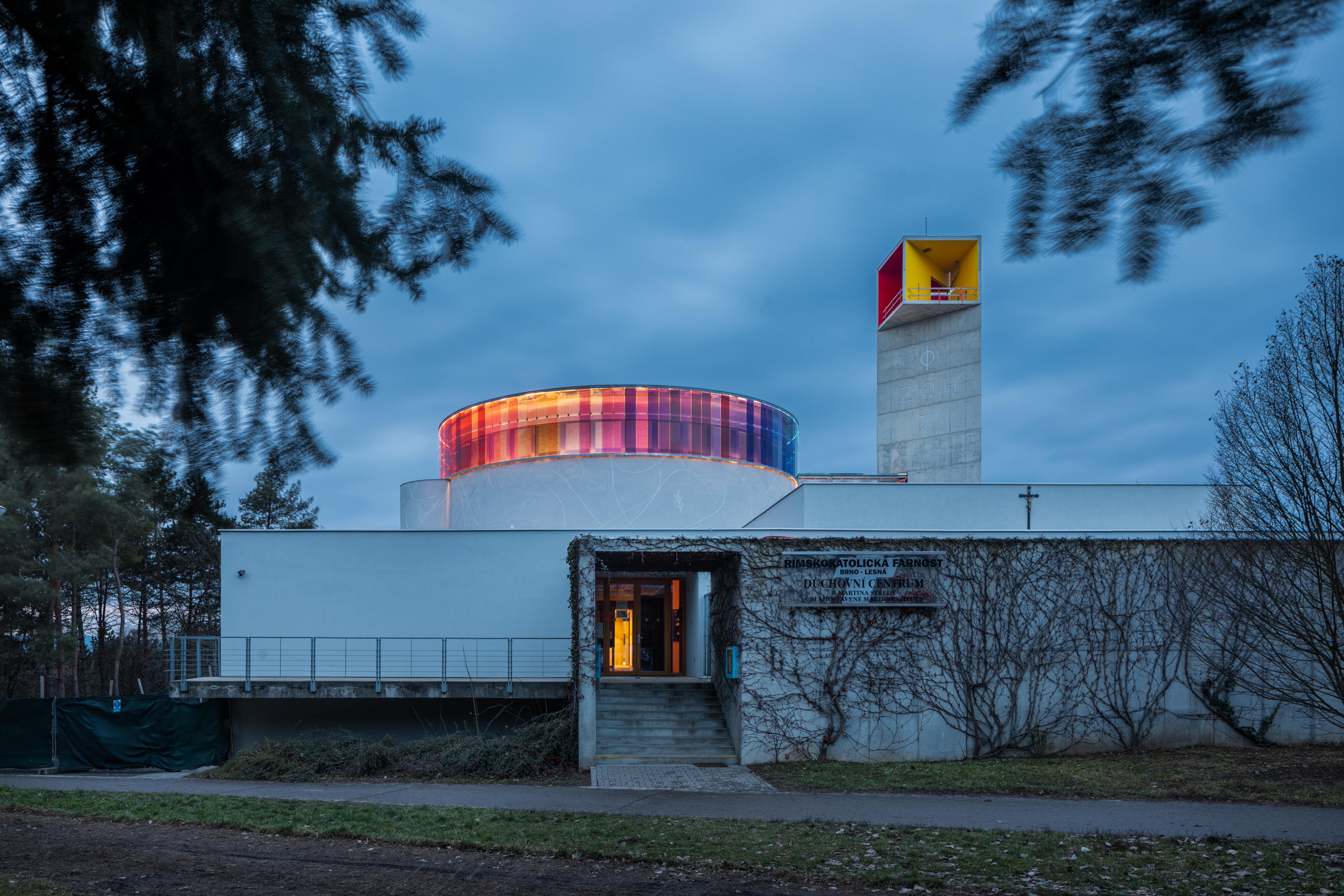 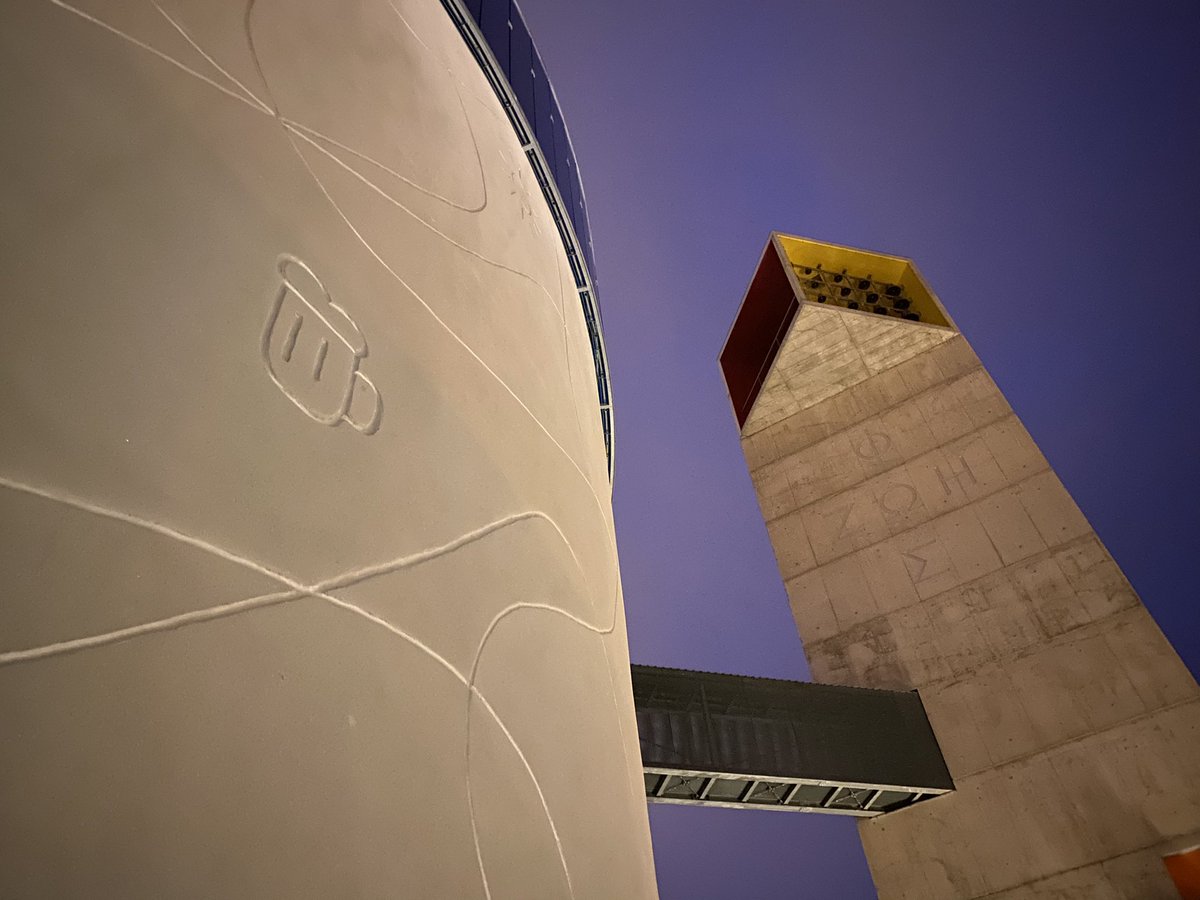 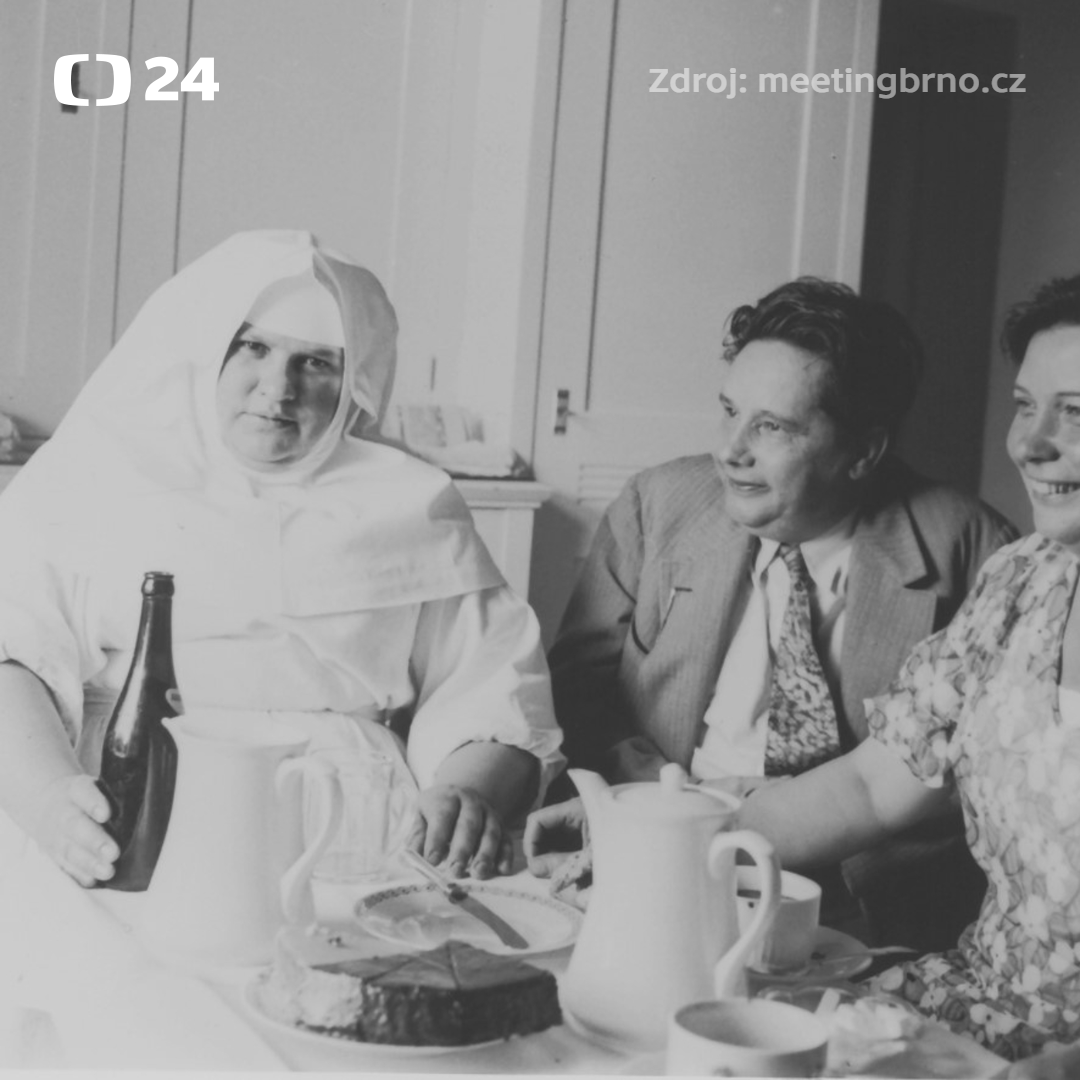